Vendredi 10 avril
Calcul mental
Les tables d’addition
[Speaker Notes: Cas en couleur à trouver, 
Quelques doubles et nb à trouver]
Les tables d’addition
[Speaker Notes: Cas en couleur à trouver, 
Quelques doubles et nb à trouver]
Les tables d’addition
[Speaker Notes: On retrouve toutes les tables abordées (dont 5 avec les deux cas) – jeu à faire à la maison]
Les tables d’addition
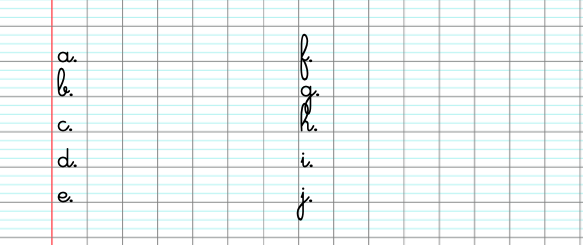 Les tables d’addition
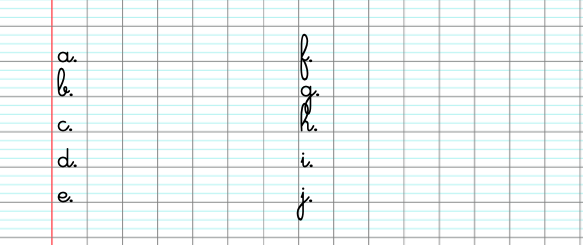 a.   1 +  5 = …
b.   3 + … = 9
c.   7 + 3  = …
d.
e.
Les tables d’addition
6 + 4 = …			f.    6 + … = 14
7 + … = 13		g.   8 + 3 = …
10 + 10 = …		h.   4 + … = 13
8 + … = 15		i.    9 + … = 15
7 + 7 = …			j.    9 + 9 = …
Les tables d’addition
6 + 4 = …
7 + … = 13
10 + 10 = …
8 + … = 15
7 + 7 = …
6 + … = 14
8 + 3 = …
4 + … = 13 
9 + … = 15 
9 + 9 = …
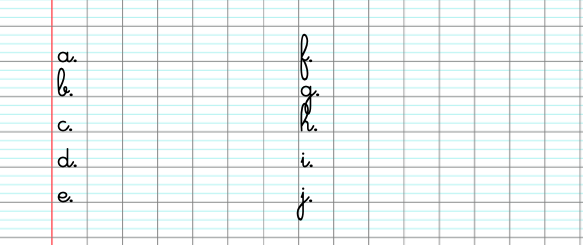 Nombres
Ranger des nombres
Range ces nombres dans l’ordre croissant 
(du plus petit au plus grand) .
6d + 4 u
75
64 + 12
66
[Speaker Notes: On cherche comment s’écrit chaque nombre

64, 75, 76, 66]
Ranger des nombres
Range ces nombres dans l’ordre croissant 
(du plus petit au plus grand) .
6d + 4 u
64 + 12
66
75
est plus petit que
est plus petit que
est plus petit que
[Speaker Notes: On cherche comment s’écrit chaque nombre

64, 75, 76, 66]
Ranger des nombres
Range ces nombres dans l’ordre décroissant 
(du plus grand au plus petit) .
86
7d + 13u
64 + 12
8d + 1u
[Speaker Notes: On cherche comment s’écrit chaque nombre

86, 83, 76, 81]
Ranger des nombres
Range ces nombres dans l’ordre décroissant 
(du plus grand au plus petit) .
86
7d + 13u
64 + 12
8d + 1u
est plus grand que
est plus grand que
est plus grand que
[Speaker Notes: On cherche comment s’écrit chaque nombre

86, 83, 76, 81]
Ranger des nombres
Range ces nombres dans l’ordre décroissant 
(du plus grand au plus petit) .
78
6d + 16u
9d + 5u
83 + 11
[Speaker Notes: On cherche comment s’écrit chaque nombre

86, 83, 76, 81]
Ranger des nombres
Range ces nombres dans l’ordre décroissant 
(du plus grand au plus petit) .
78
6d + 16u
83 + 11
9d + 5u
est plus grand que
est plus grand que
est plus grand que
[Speaker Notes: On cherche comment s’écrit chaque nombre
94, 95, 78, 76]
Problèmes
La situation d’hier
Il y a 85 passagers dans un bus. Il s’arrête à un arrêt, 35 passagers descendent et 14 passagers montent. 
Combien y a-t-il de passagers dans le bus maintenant ?
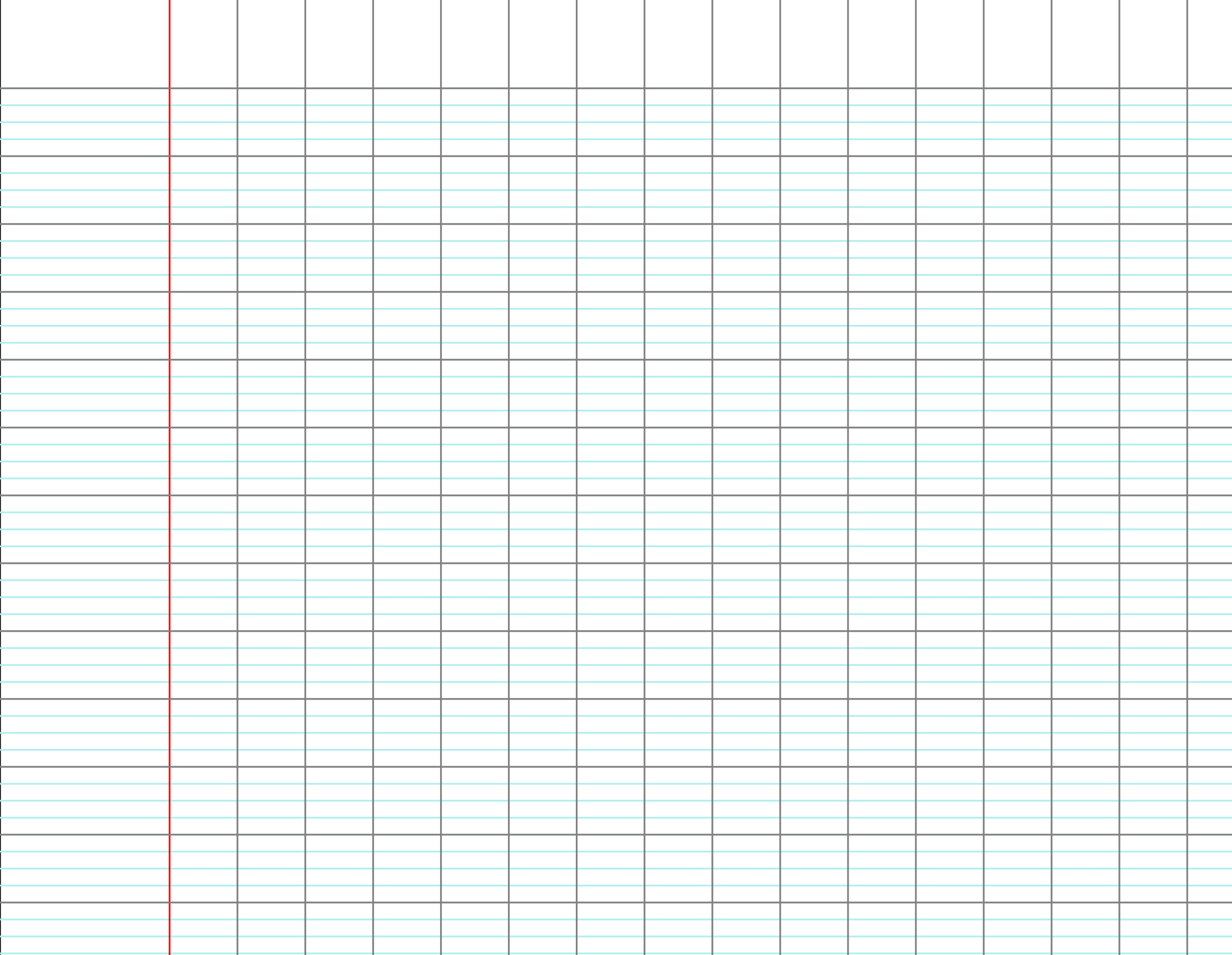 Première situation
Dans un parking, à 8h, 76 voitures sont garées. Entre 8h et 9h, 11 nouvelles voitures se garent, et 35 quittent le parking. 
Combien y a-t-il de voitures garées dans le parking à 9h ?
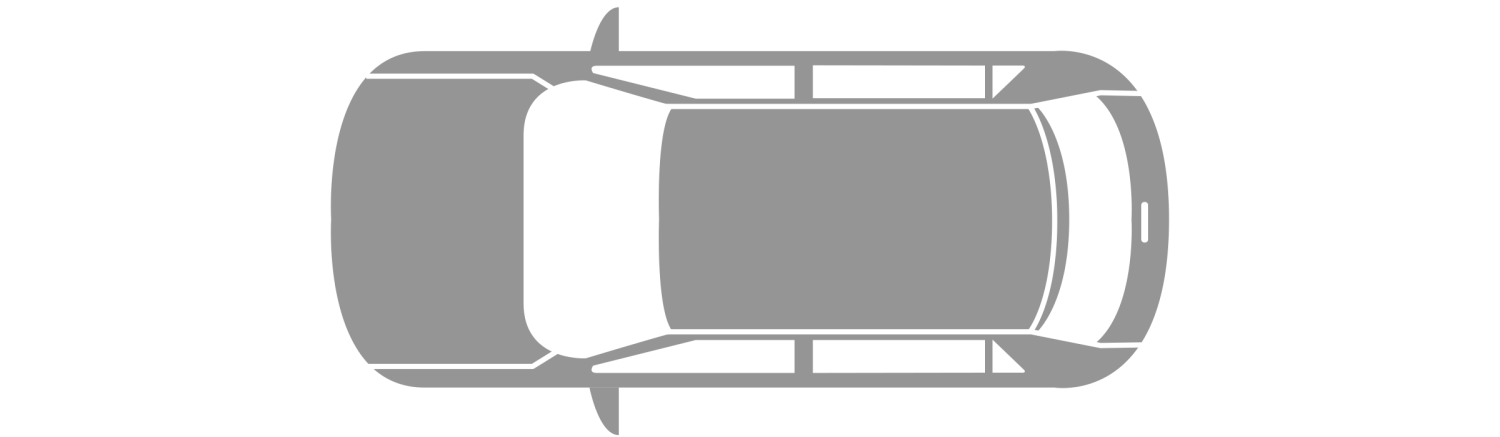 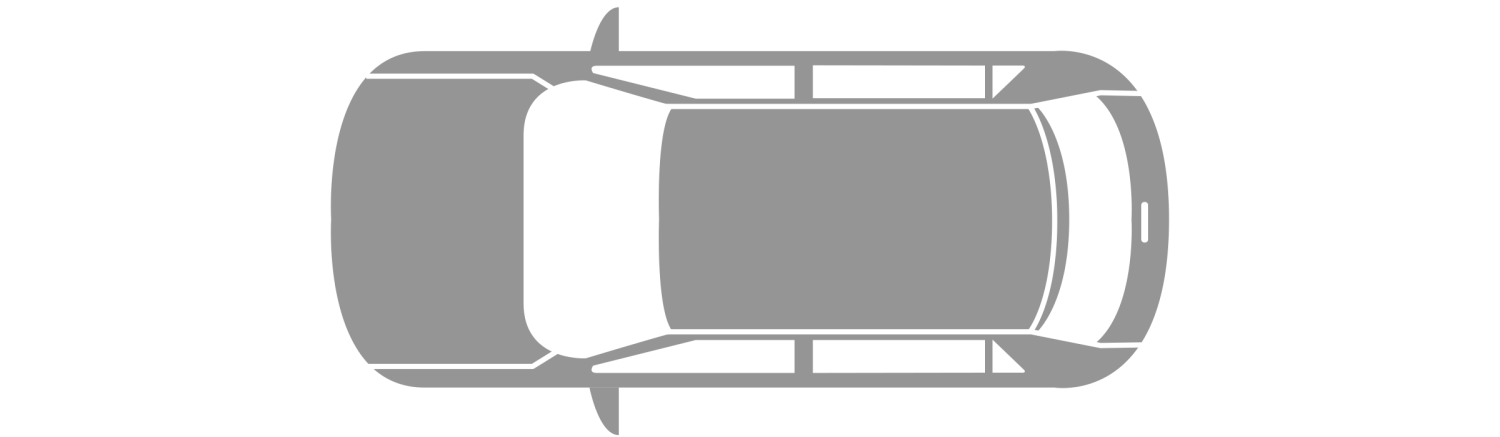 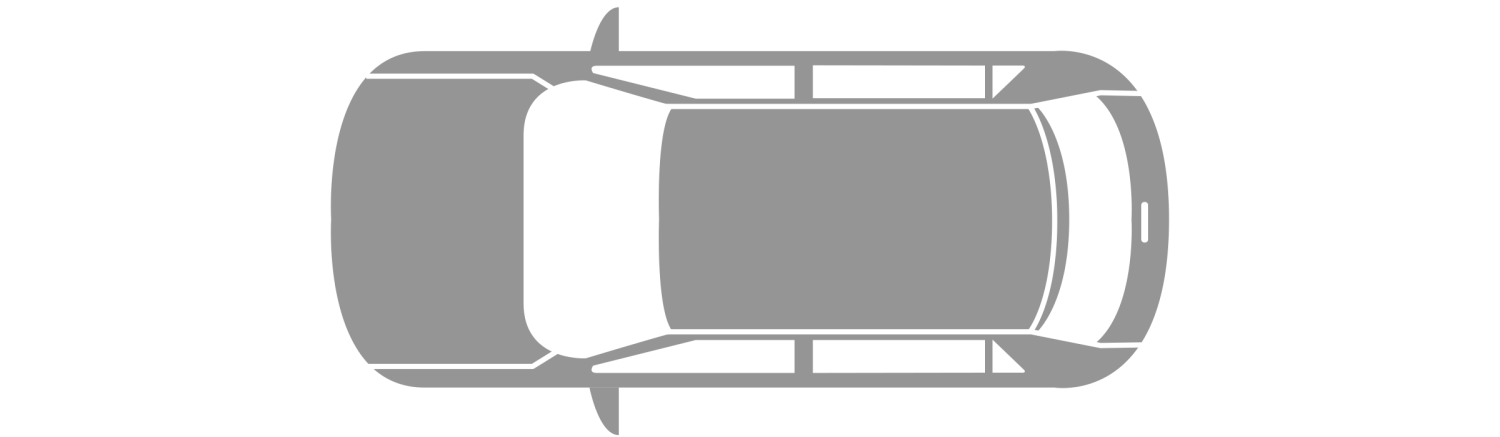 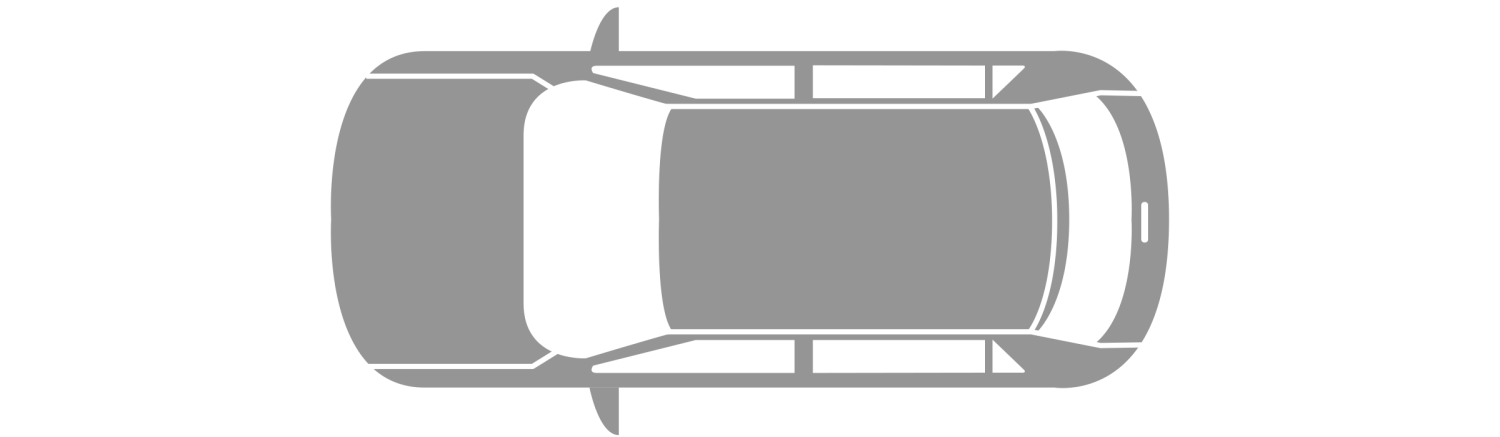 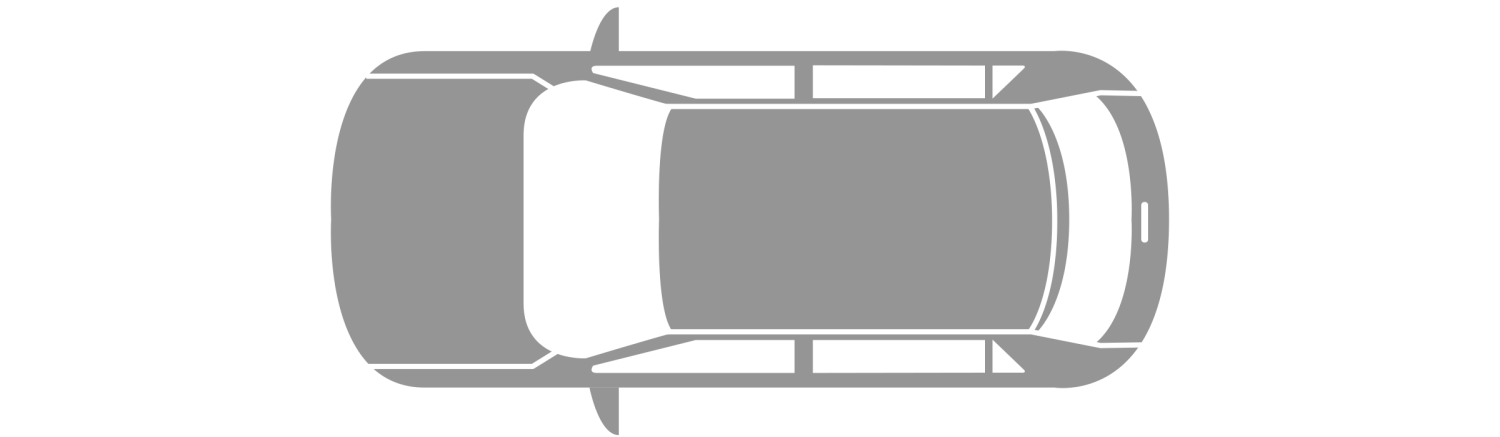 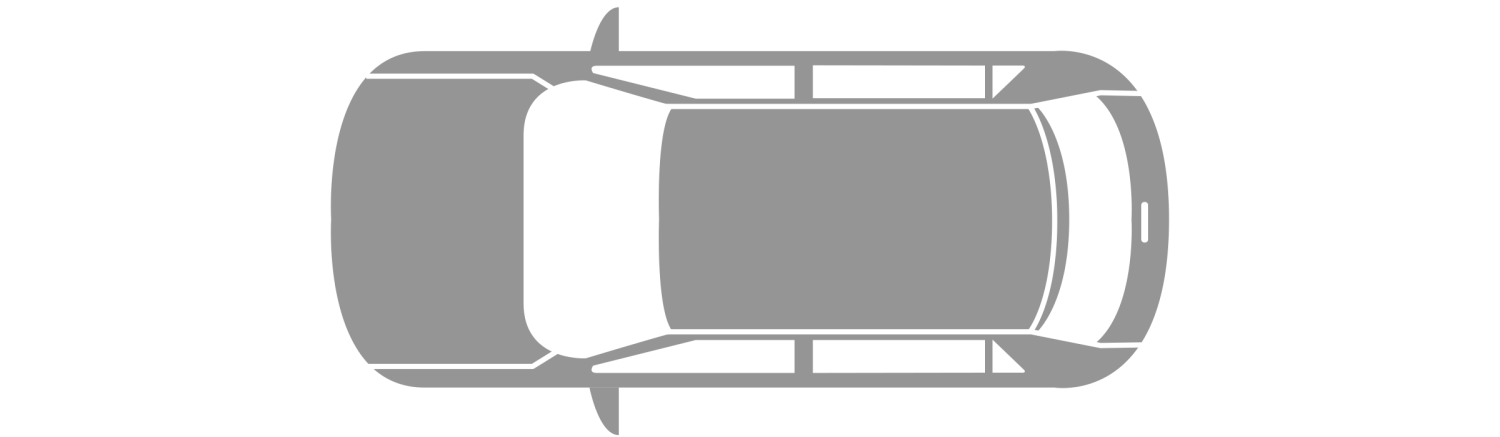 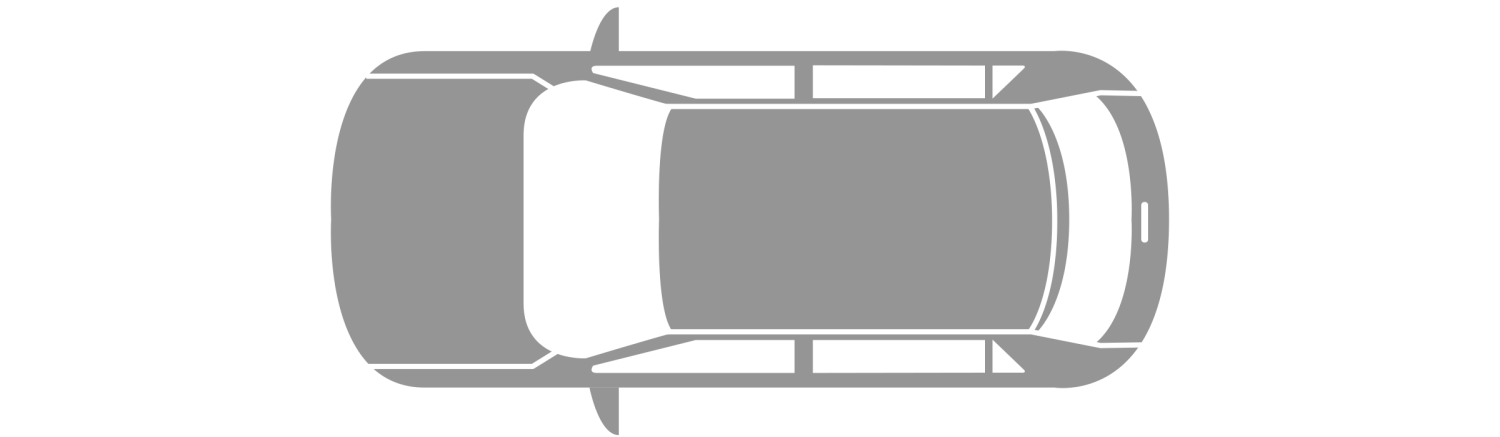 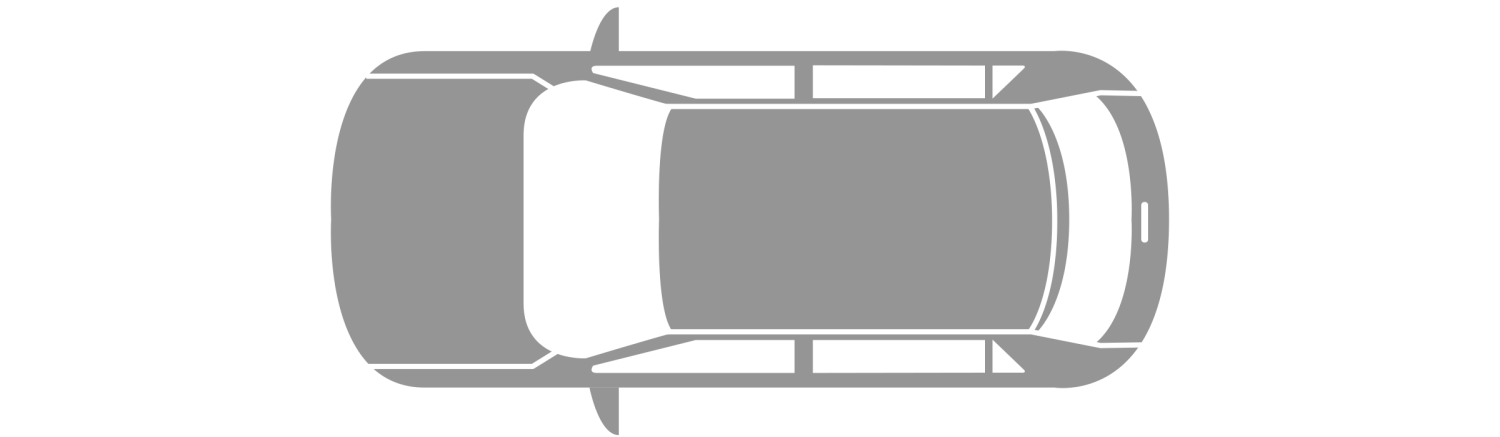 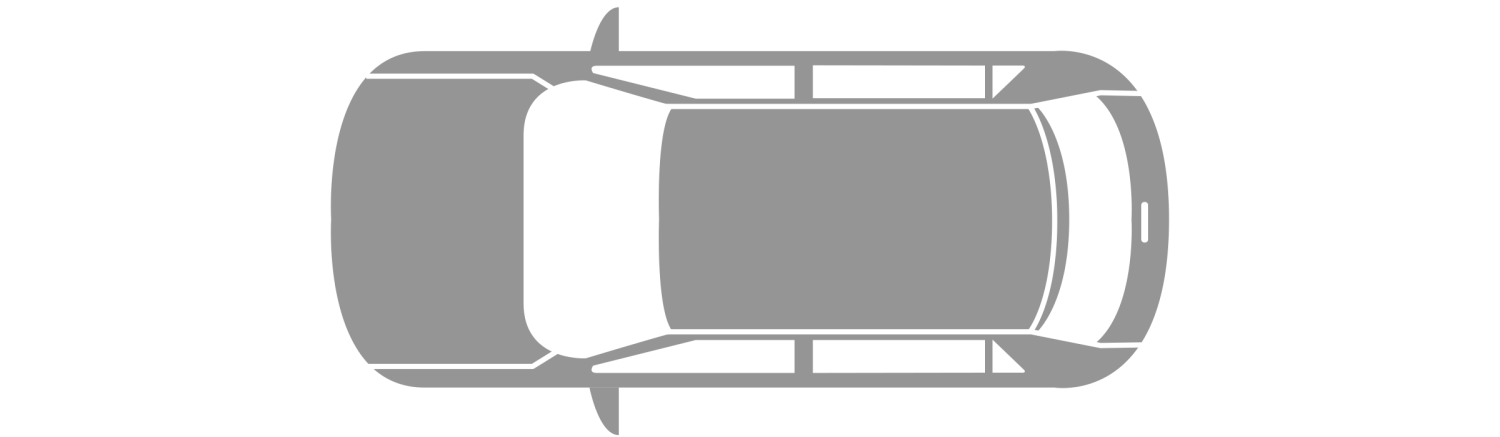 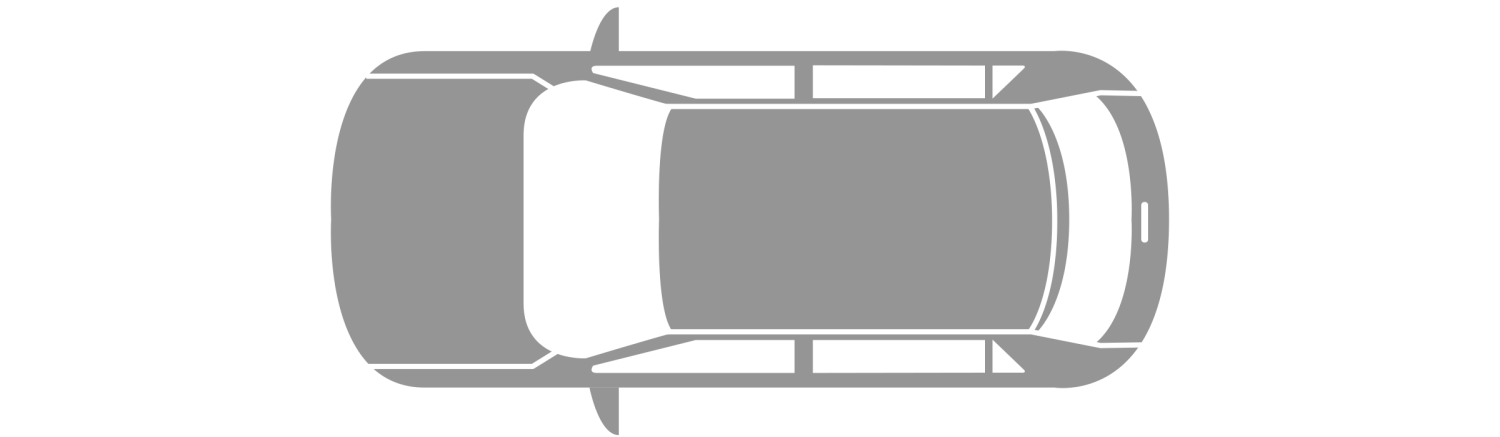 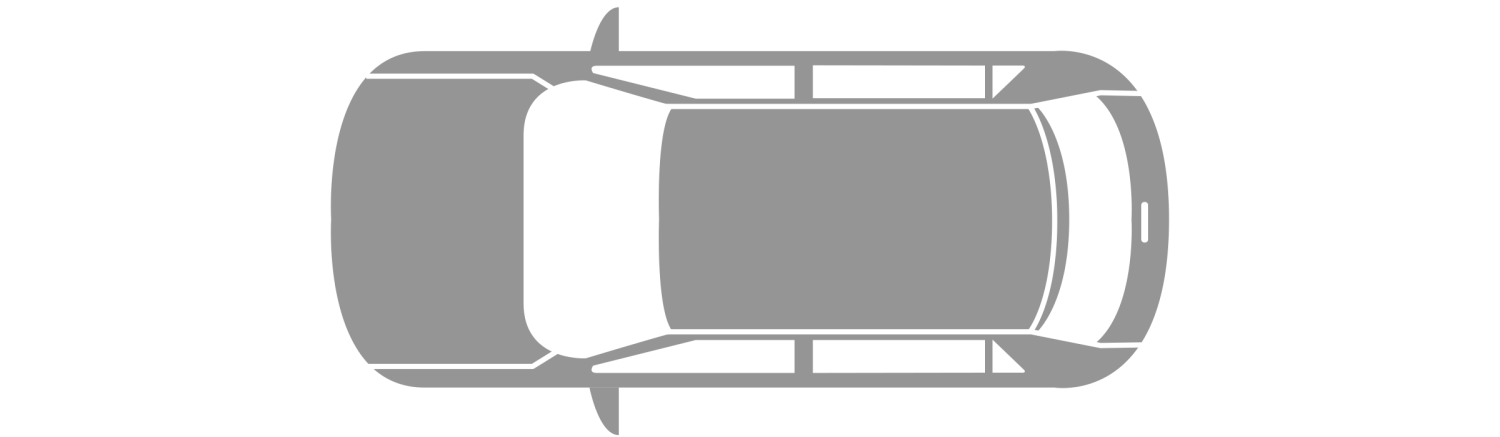 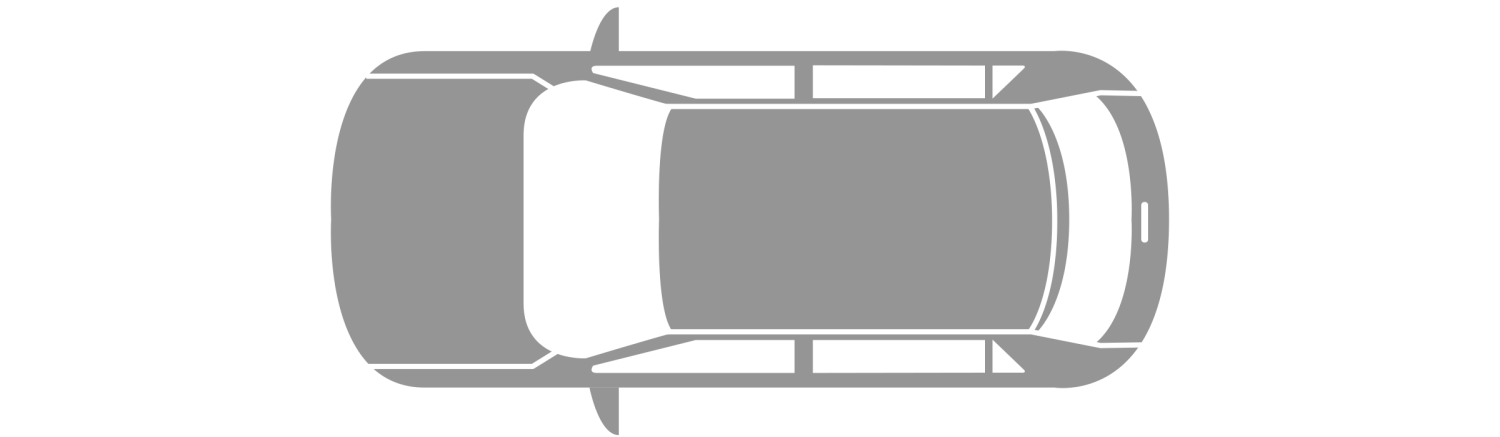 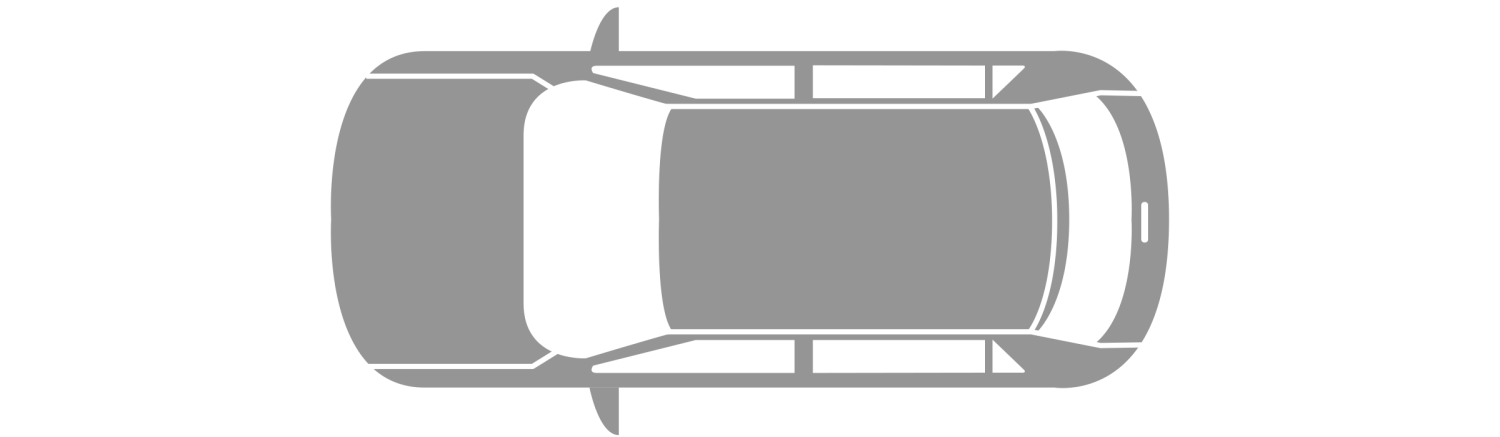 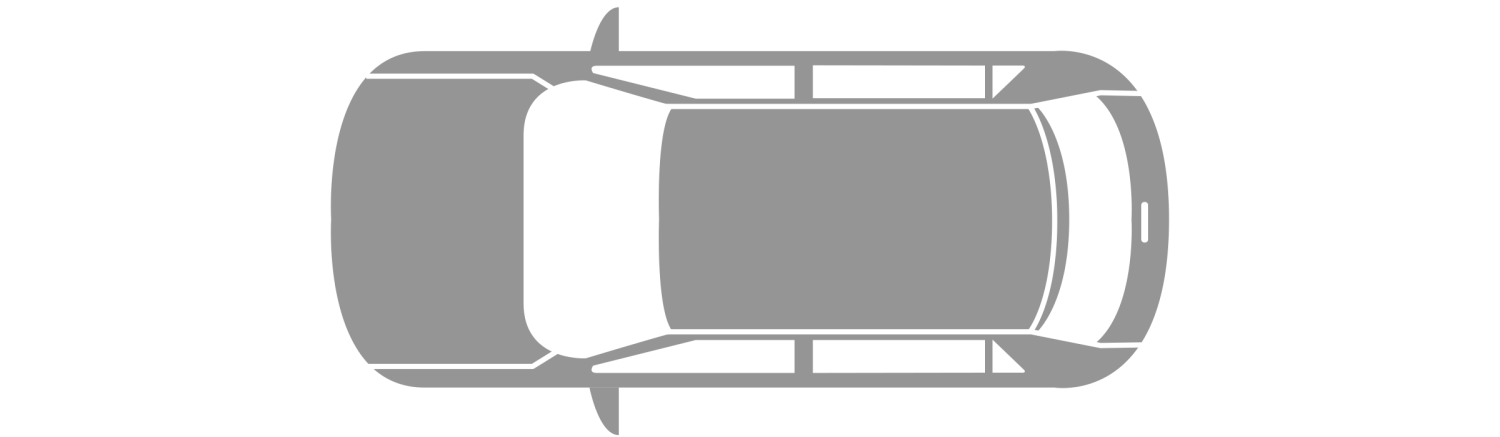 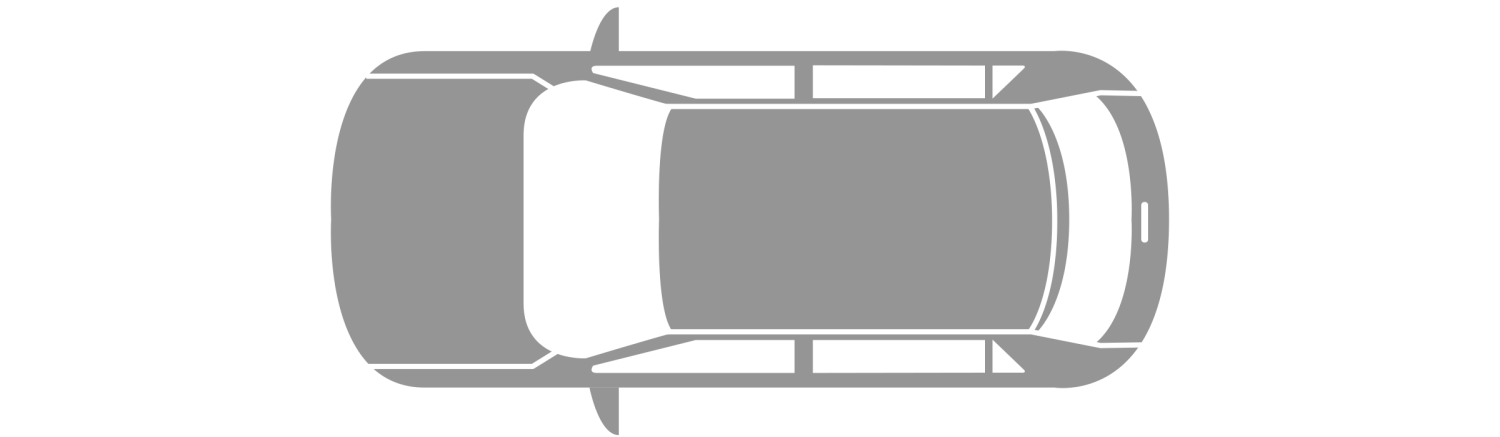 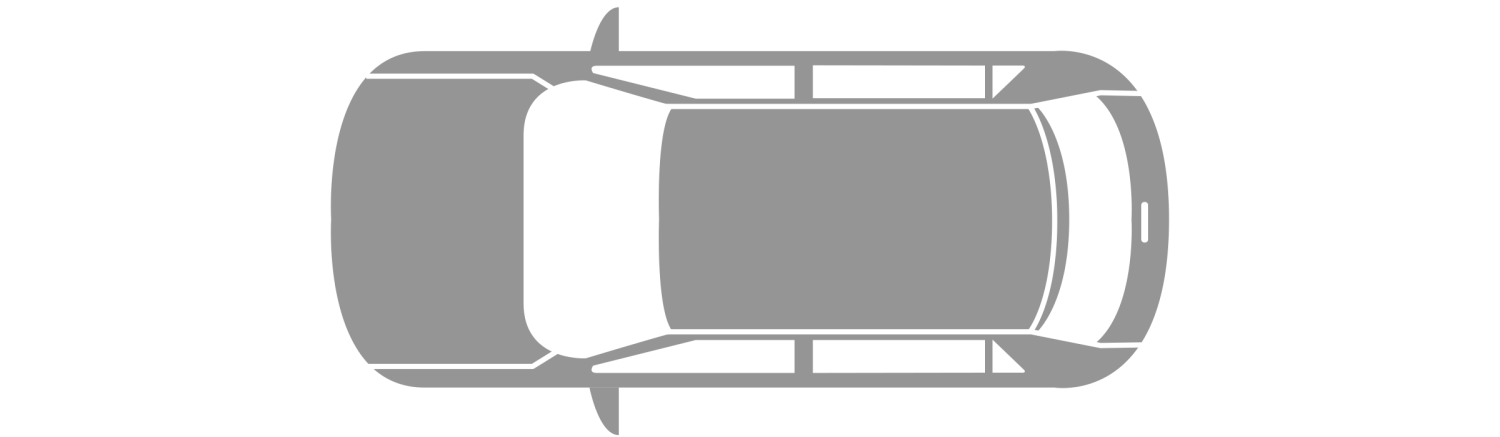 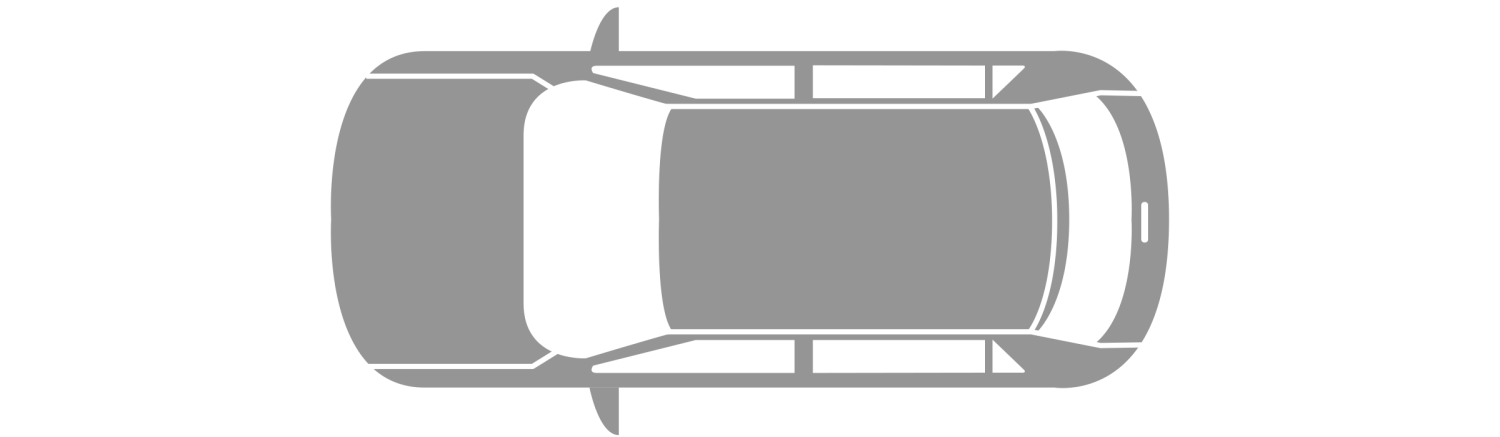 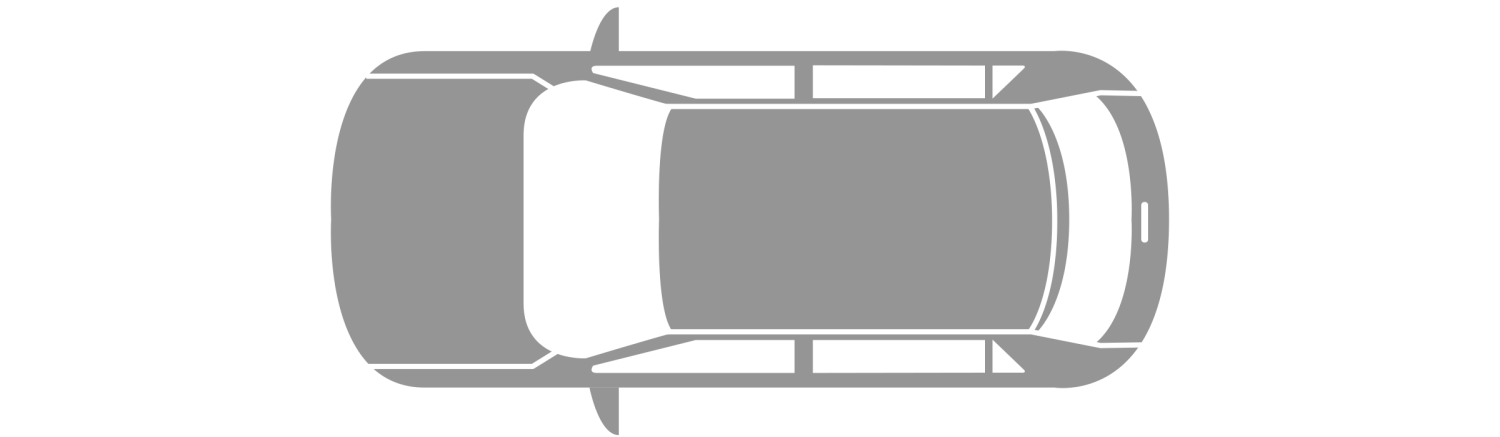 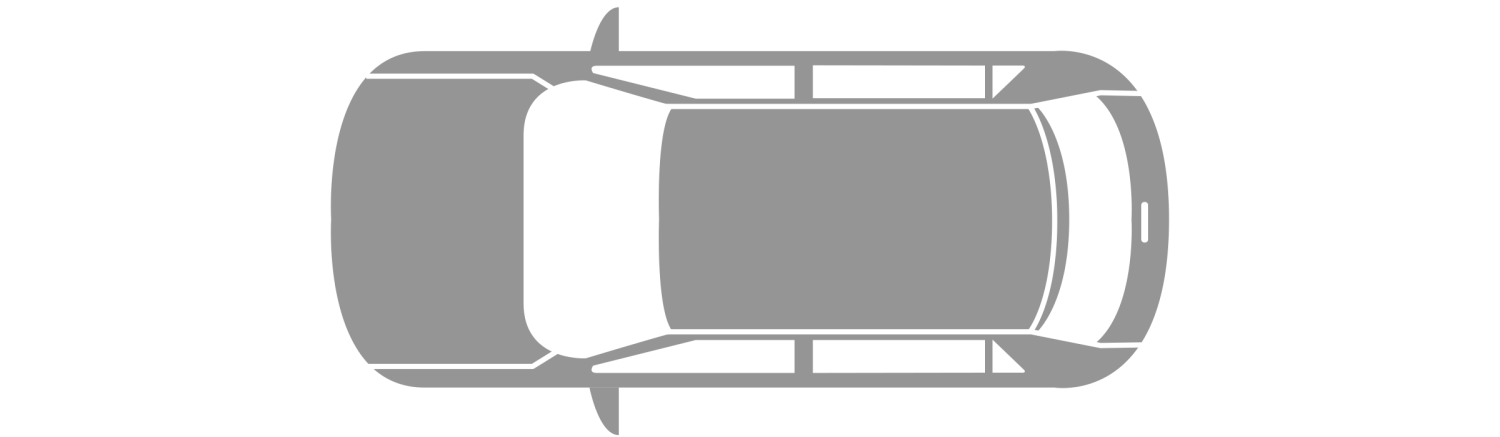 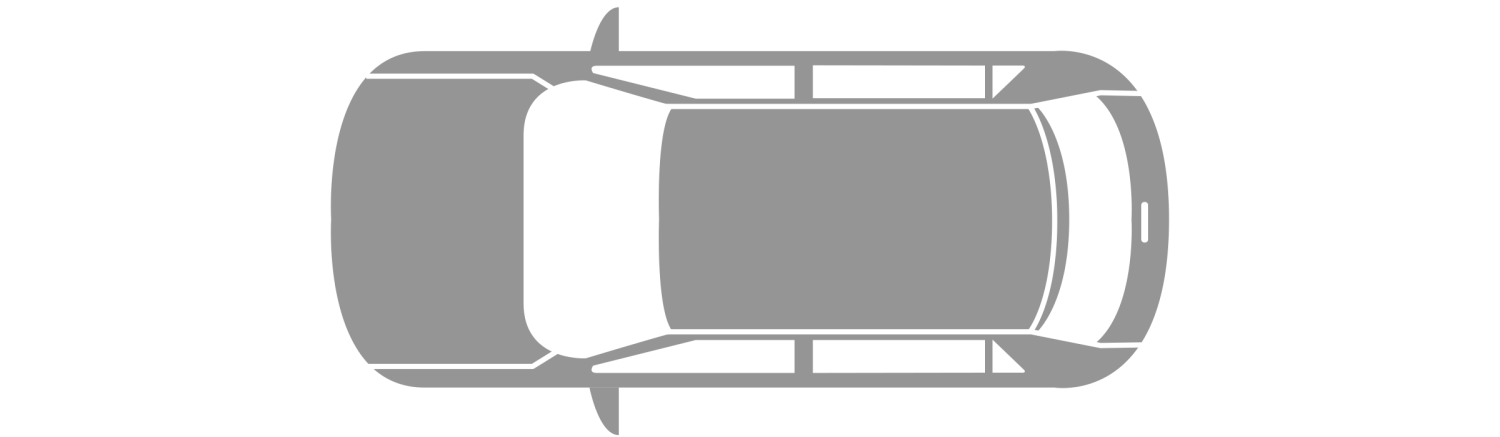 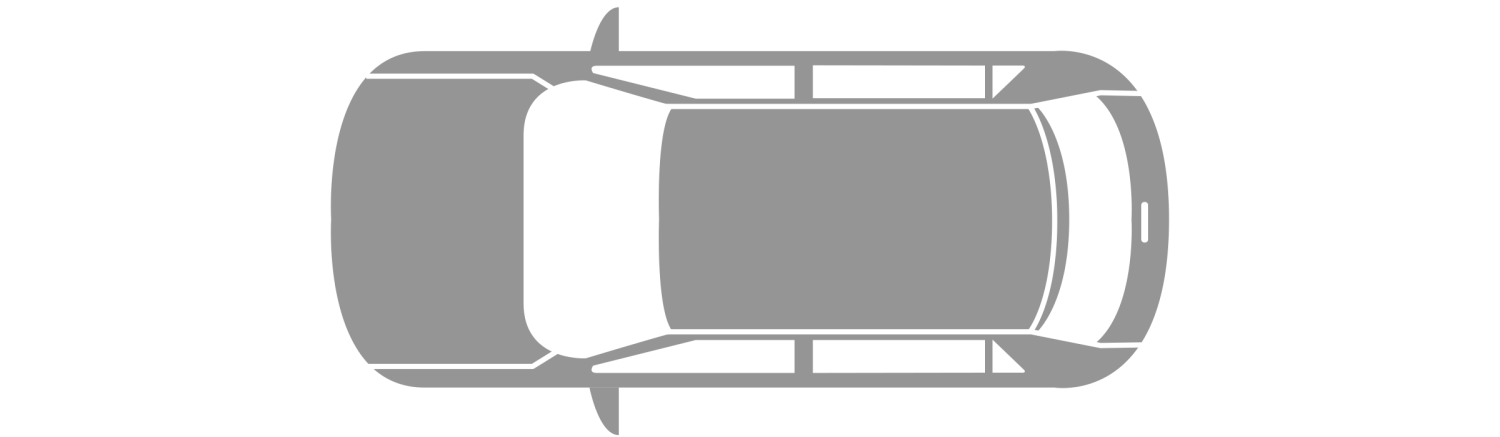 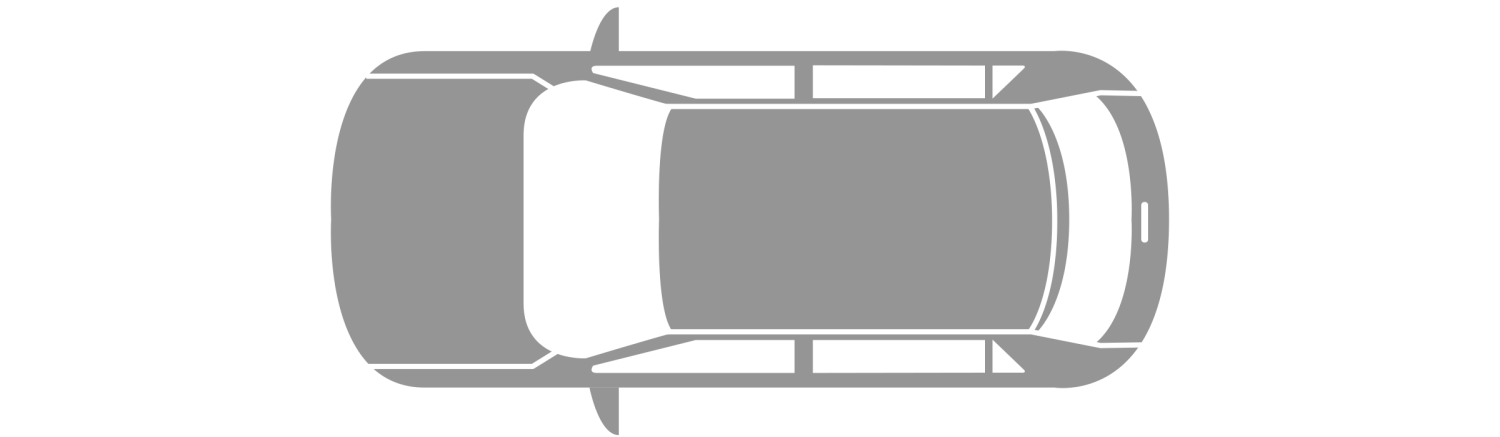 Première situation
Dans un parking, à 8h, 76 voitures sont garées. Entre 8h et 9h, 11 nouvelles voitures se garent, et 35 quittent le parking. 
Combien y a-t-il de voitures garées dans le parking à 9h ?
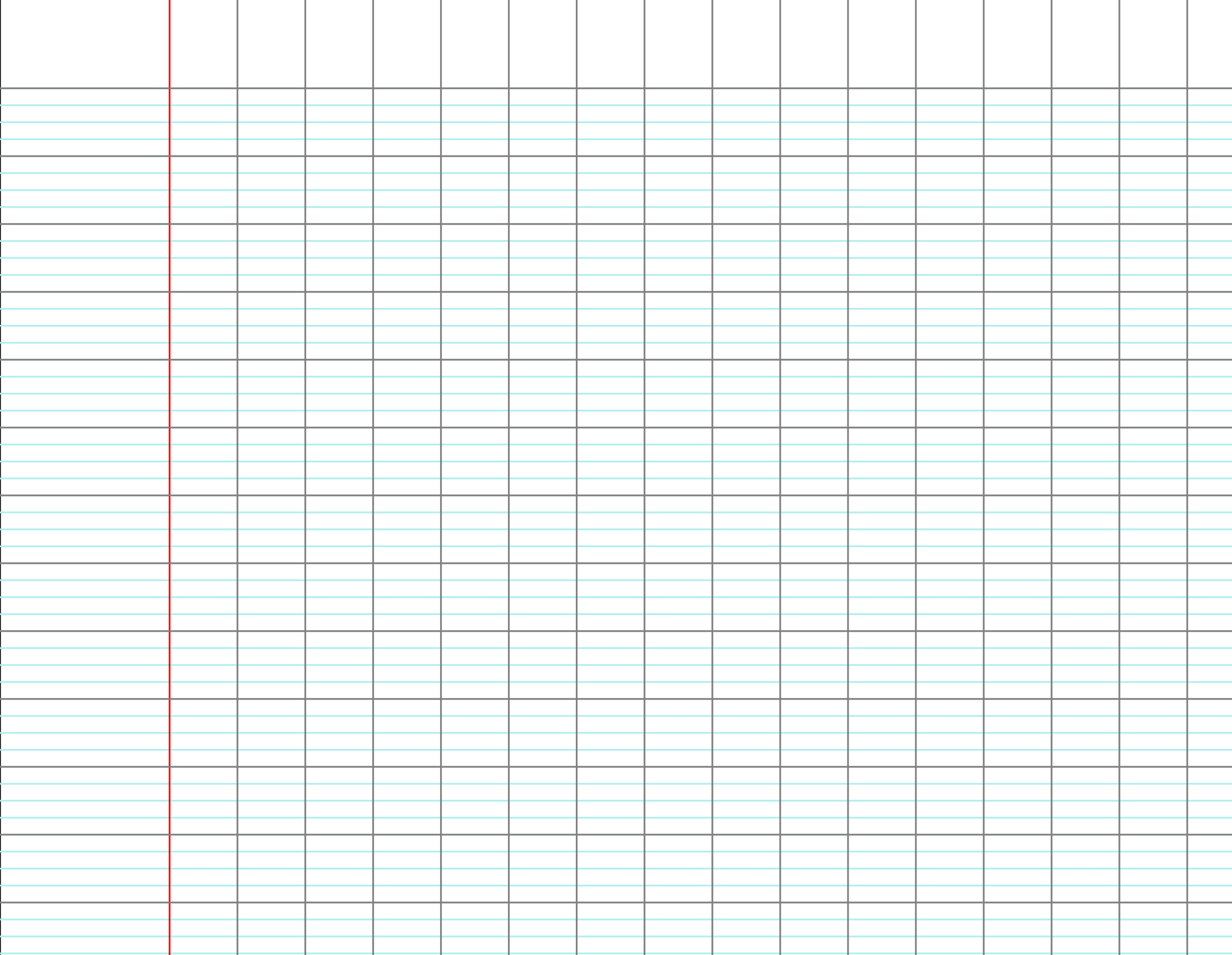 Deuxième situation
À l’école, les élèves peuvent emprunter ou rendre un livre. Ce matin, il y avait 76 livres dans la bibliothèque. 
Les élèves ont rendu 11 livres et ils en ont emprunté 35. 
Combien y a-t-il de livres maintenant dans la bibliothèque ?
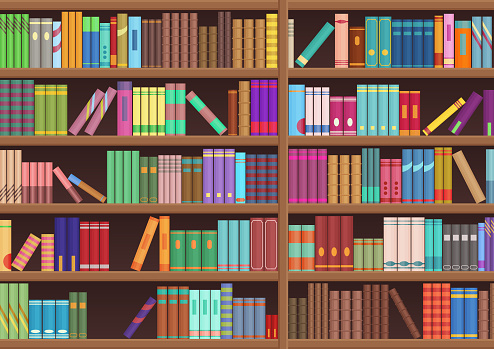 Deuxième situation
À l’école, les élèves peuvent emprunter ou rendre un livre. Ce matin, il y avait 76 livres dans la bibliothèque. 
Les élèves ont rendu 11 livres et ils en ont emprunté 35. 
Combien y a-t-il de livres maintenant dans la bibliothèque ?
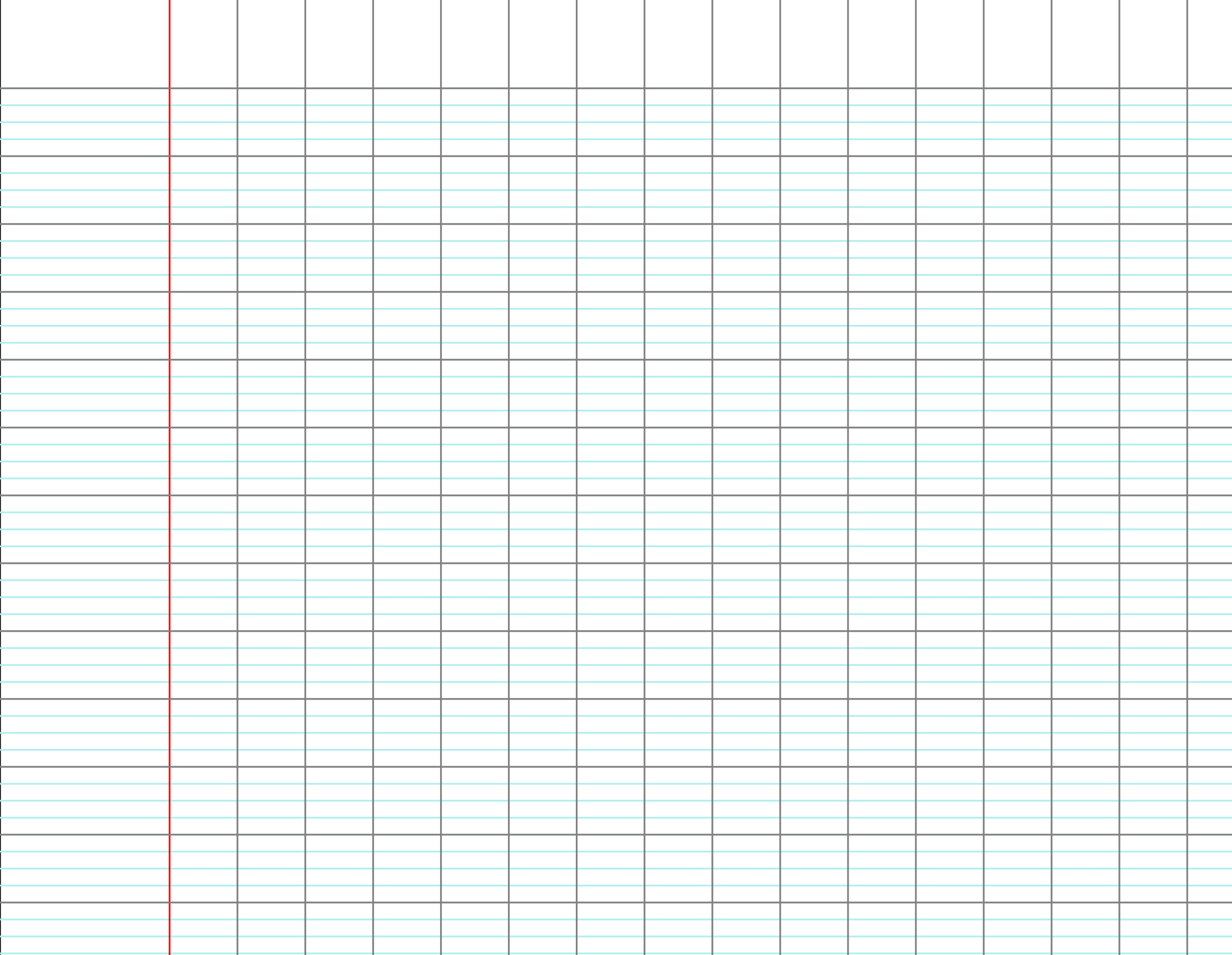 Deuxième situation
Première situation
À l’école, les élèves peuvent emprunter ou rendre un livre. Ce matin, il y avait 76 livres dans la bibliothèque. 
Les élèves ont rendu 11 livres et ils en ont emprunté 35. 
Combien y a-t-il de livres maintenant dans la bibliothèque ?
Dans un parking, à 8h, 76 voitures sont garées. Entre 8h et 9h, 11 nouvelles voitures se garent, et 35 quittent le parking. 
Combien y a-t-il de voitures garées dans le parking à 9h ?
CE1
Le calcul d’hier
Calcule en posant : 746 - 239
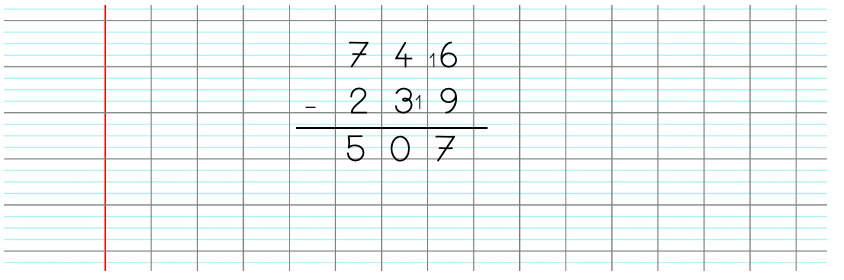 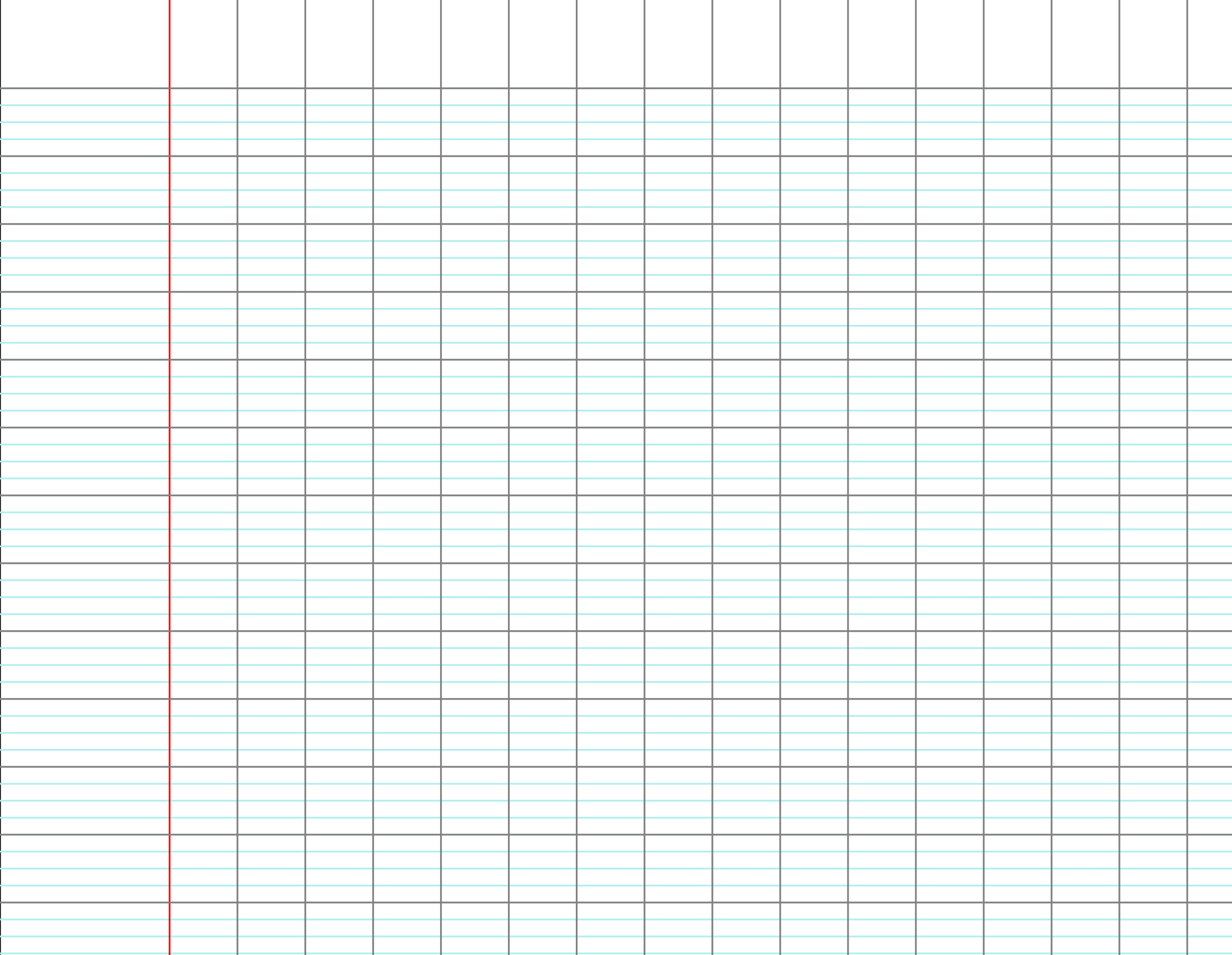 7  4  6
1
-
2  3  9
1
5  0  7
Première situation
Dans un train, il y a 241 passagers. Au premier arrêt, 25 passagers descendent et 42 passagers montent à bord. 
Combien y a-t-il de passagers dans le train après cet arrêt ?
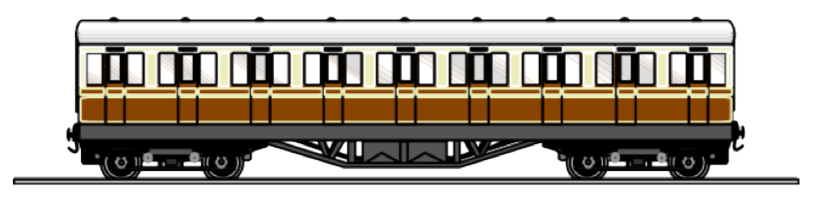 Première situation
Dans un train, il y a 241 passagers. Au premier arrêt, 25 passagers descendent et 42 passagers montent à bord. 
Combien y a-t-il de passagers dans le train après cet arrêt ?
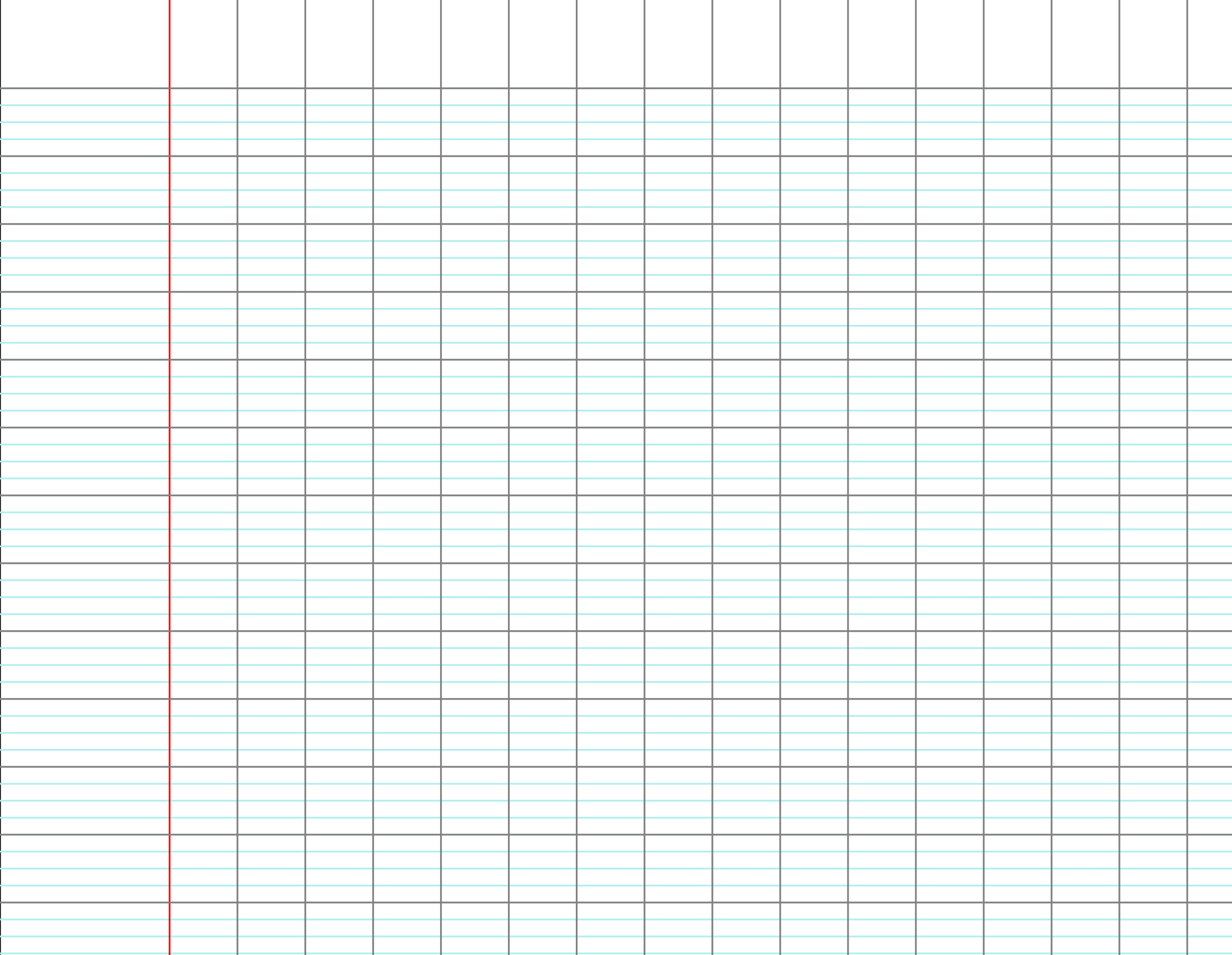 Deuxième situation
Ce matin, Pauline a apporté à l’école 241 billes. À la récréation du matin, elle en perd 25. Puis à la récréation de l’après-midi, elle en gagne 42. 
Combien a-t-elle de billes à la fin de la journée ?
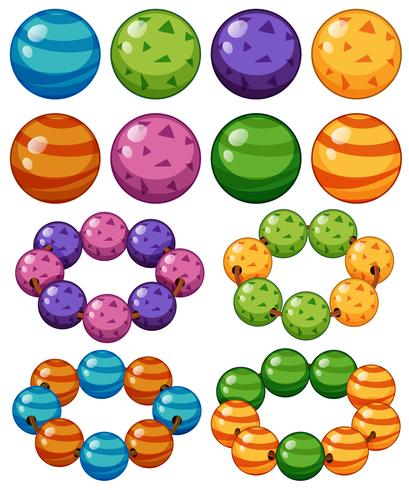 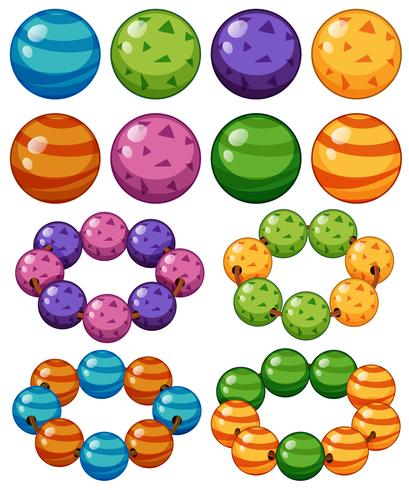 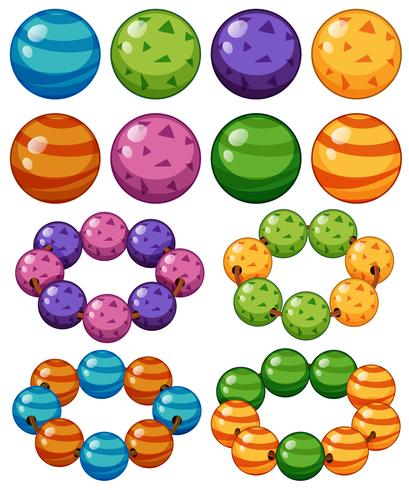 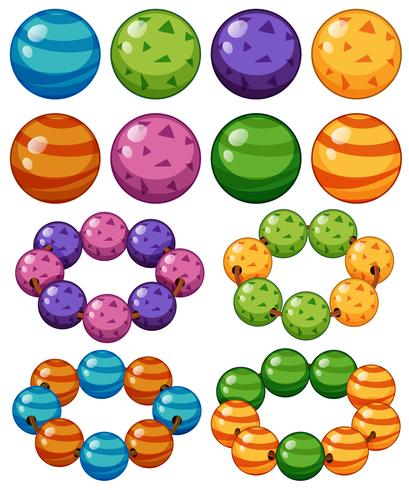 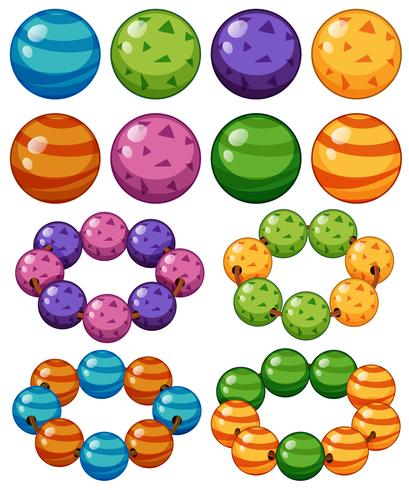 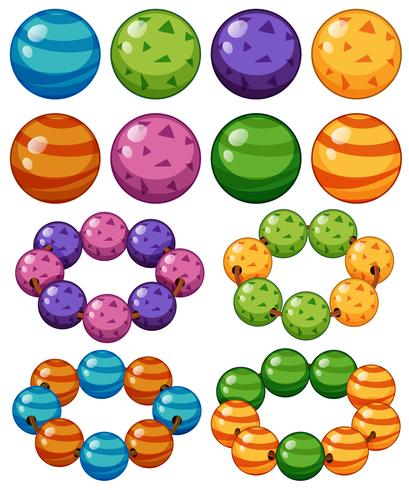 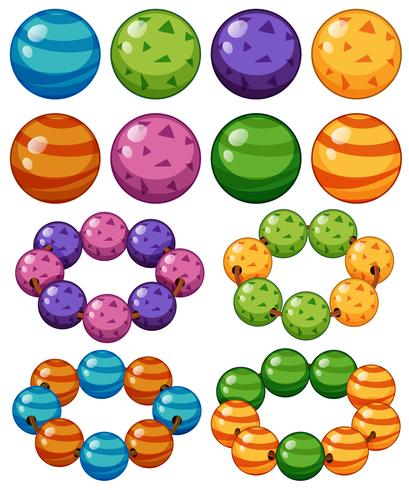 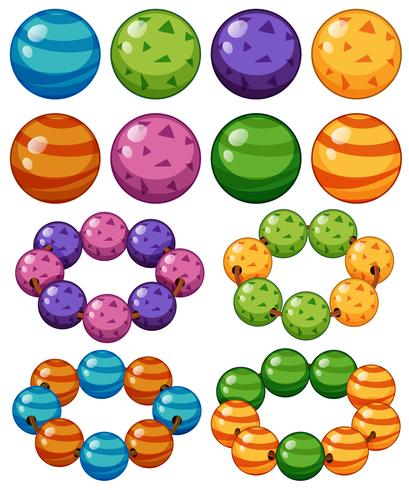 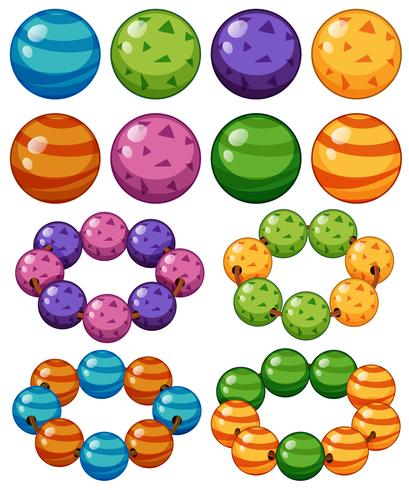 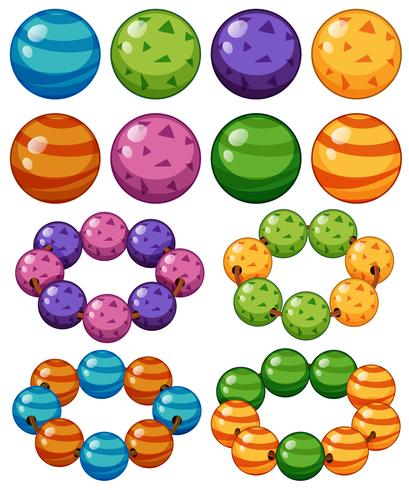 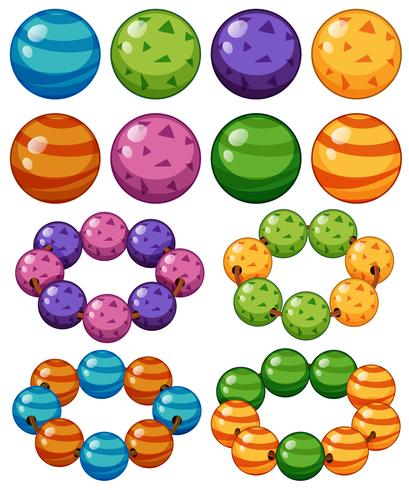 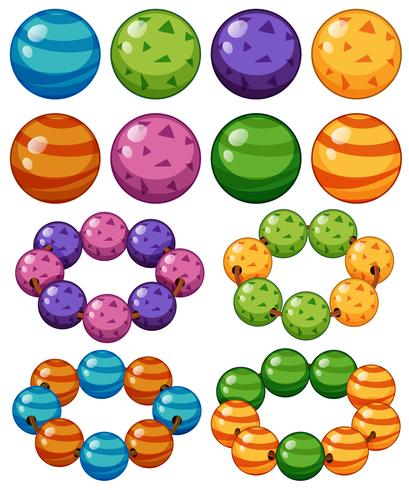 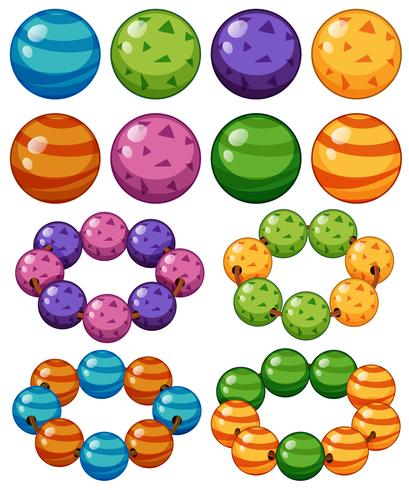 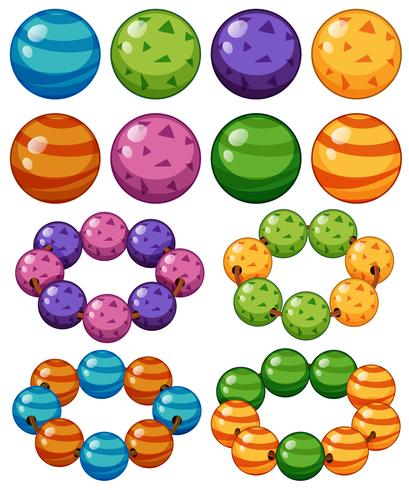 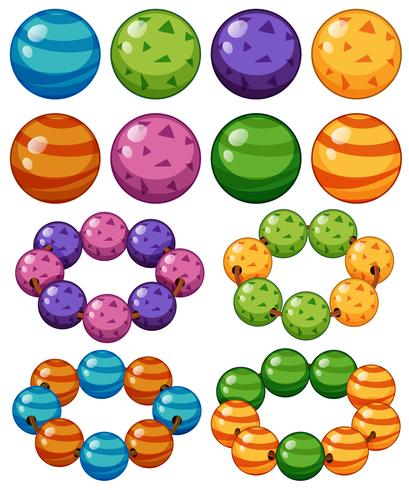 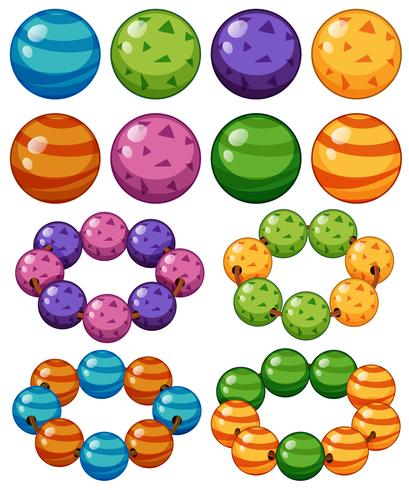 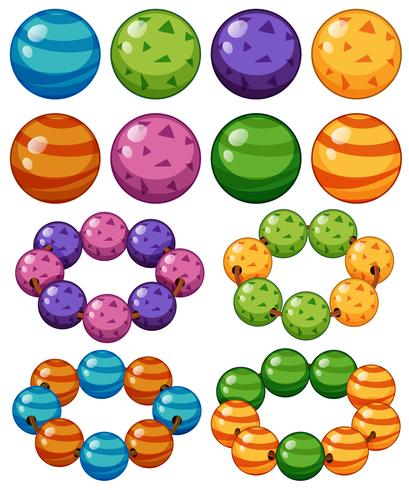 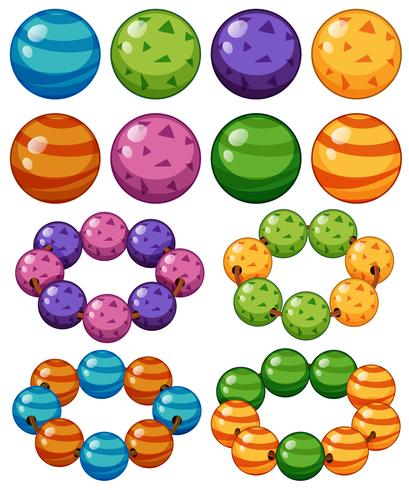 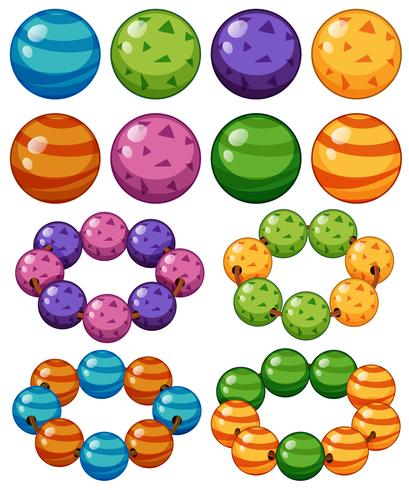 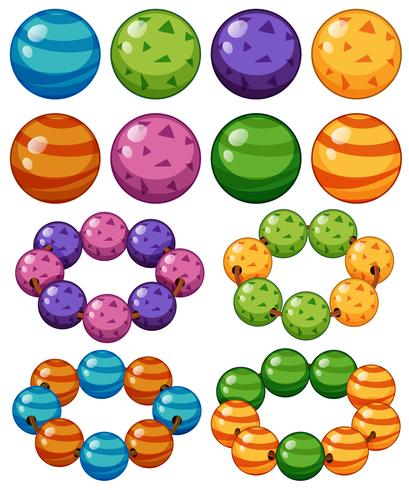 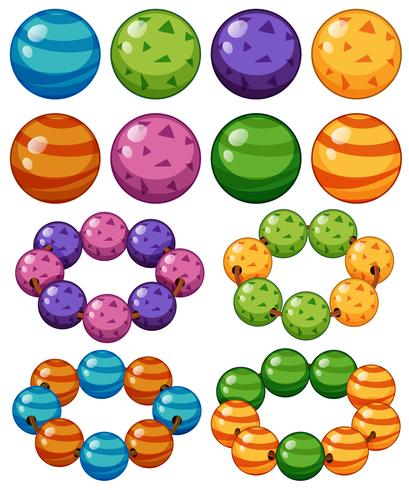 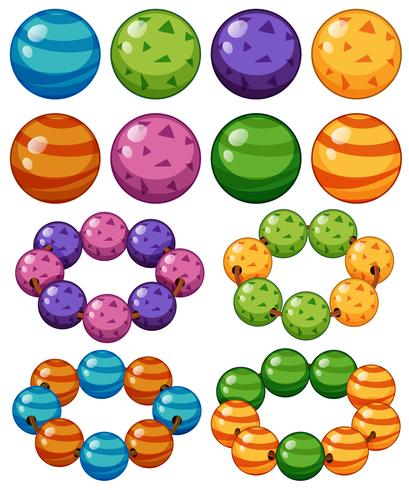 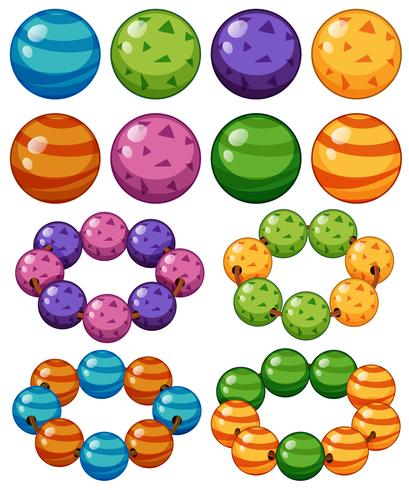 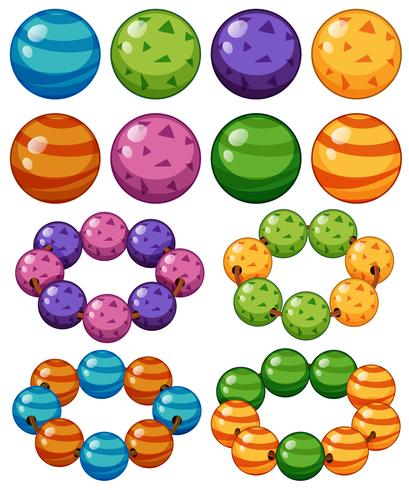 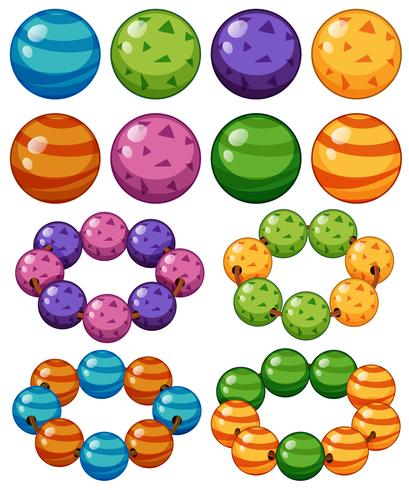 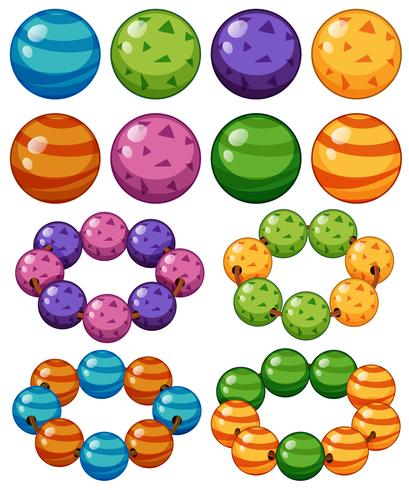 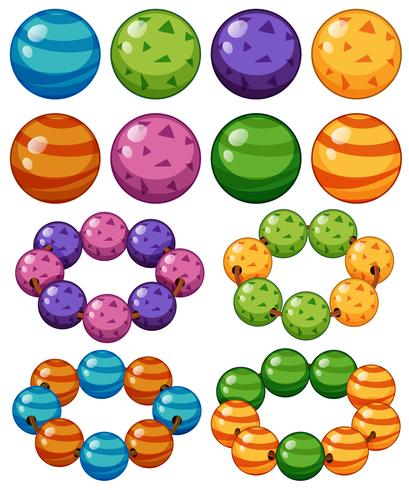 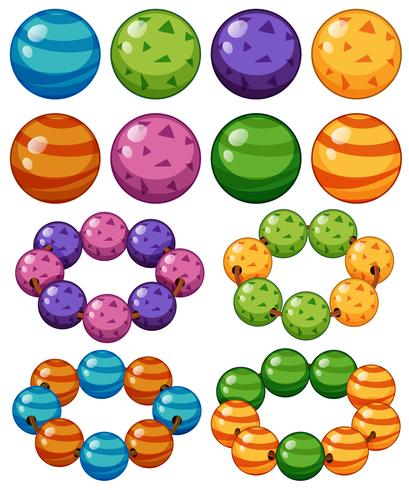 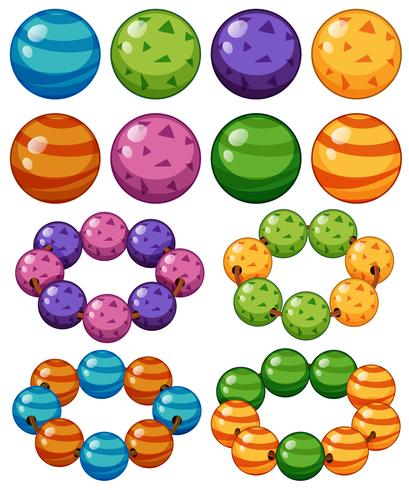 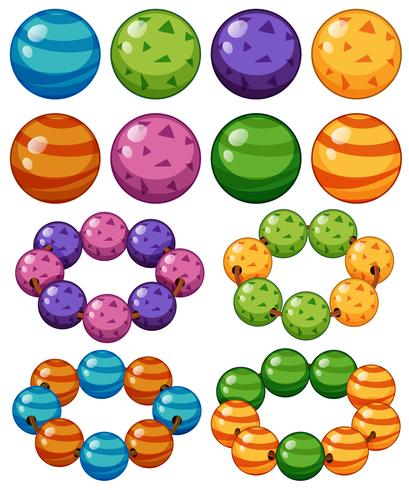 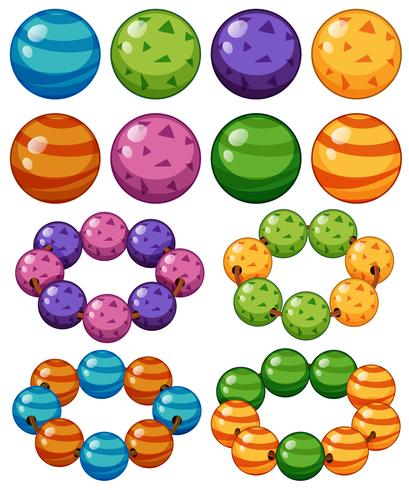 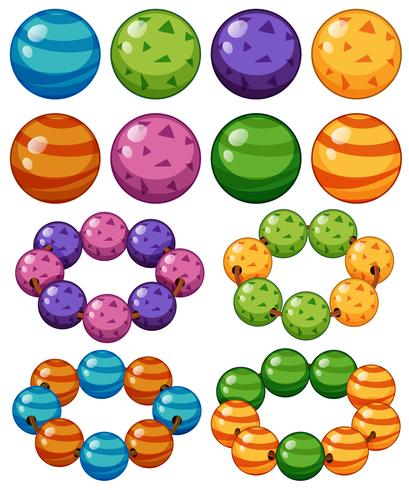 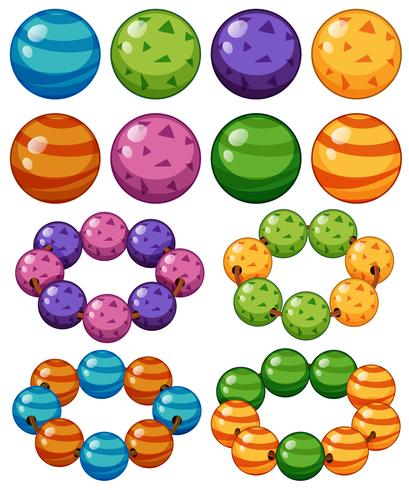 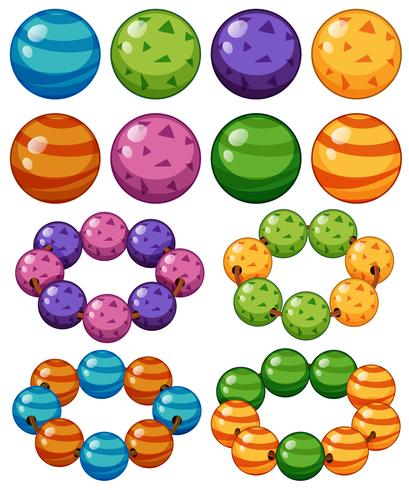 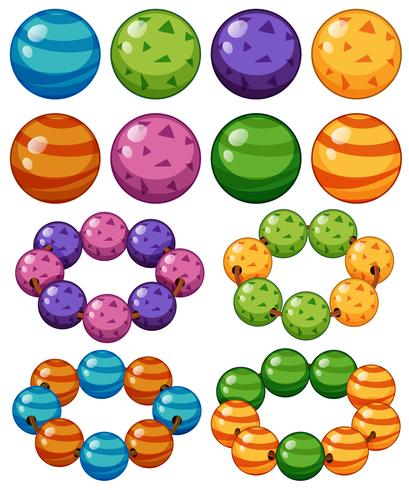 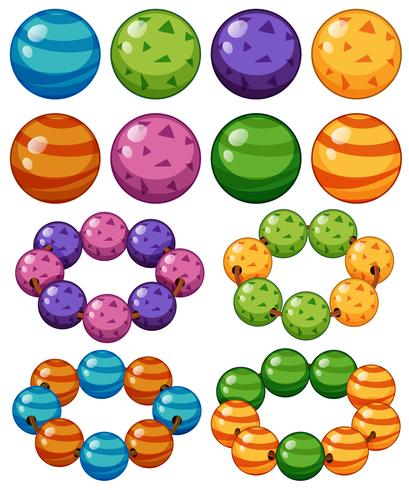 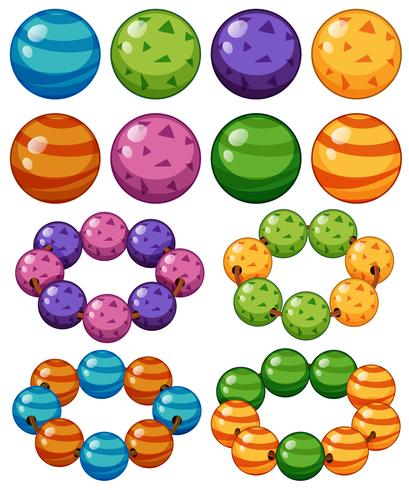 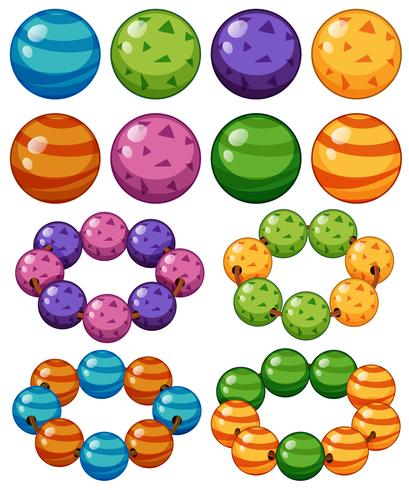 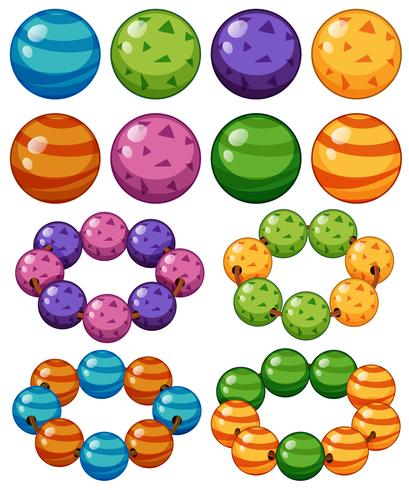 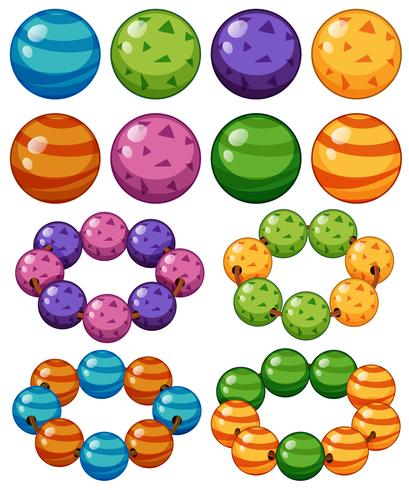 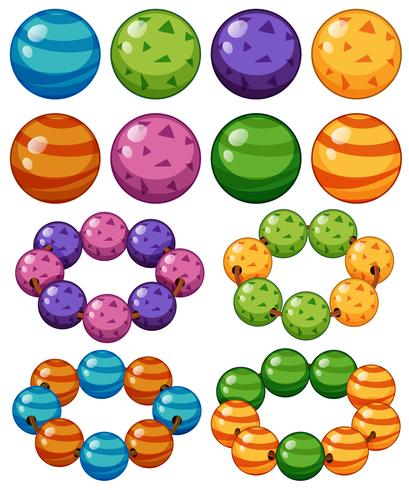 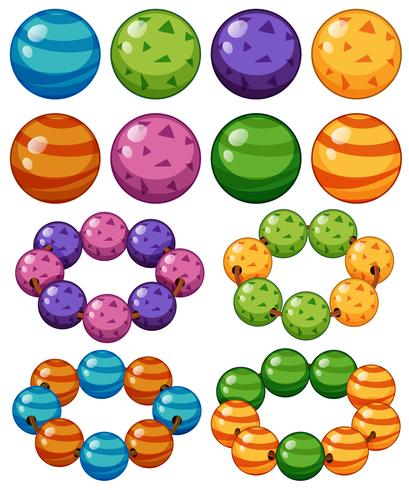 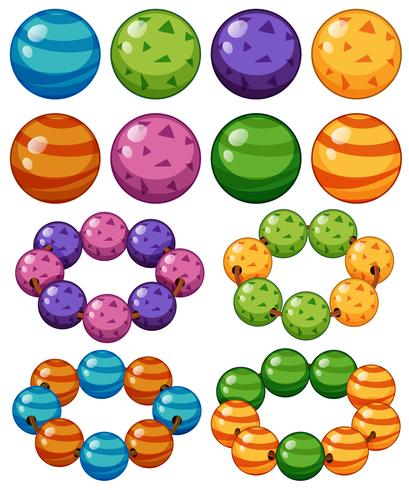 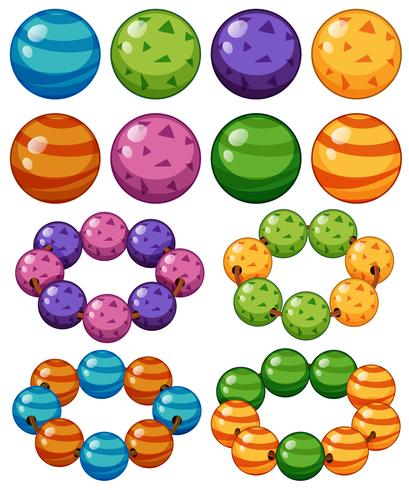 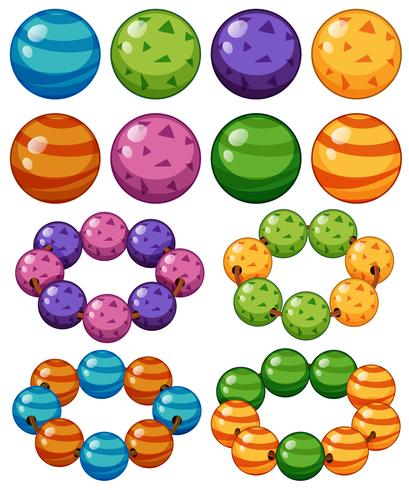 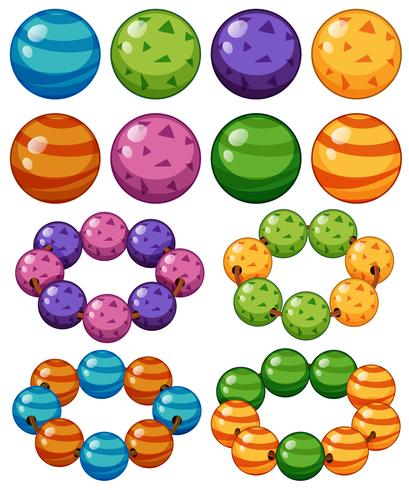 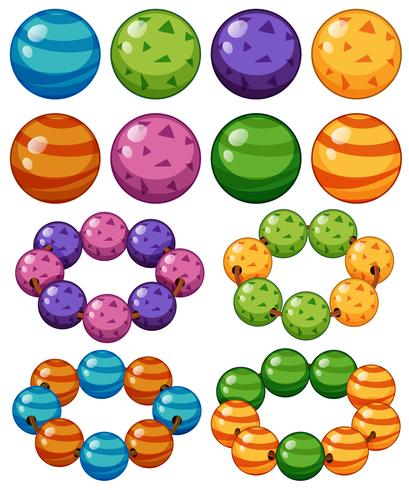 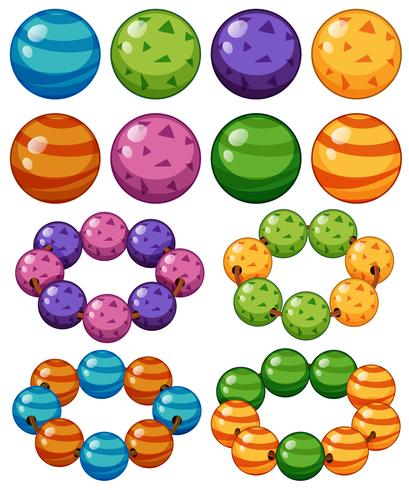 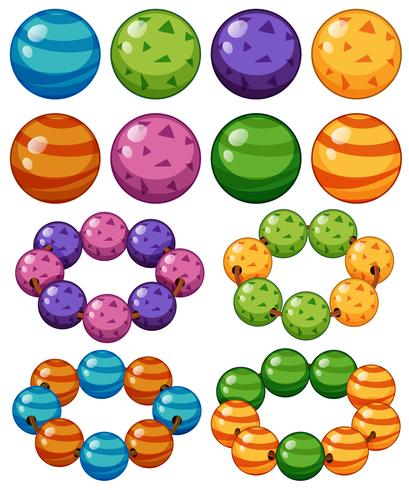 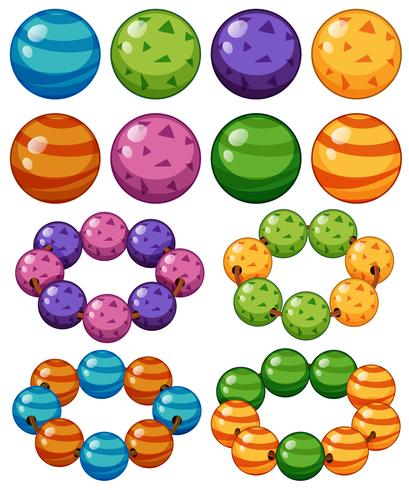 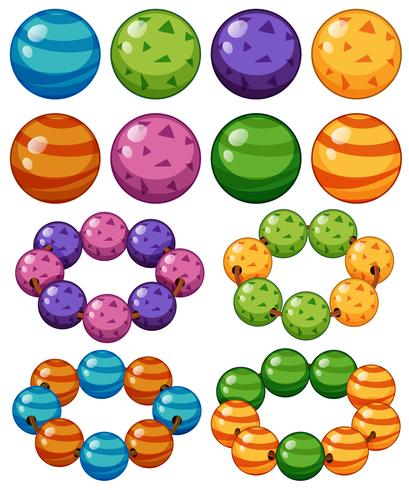 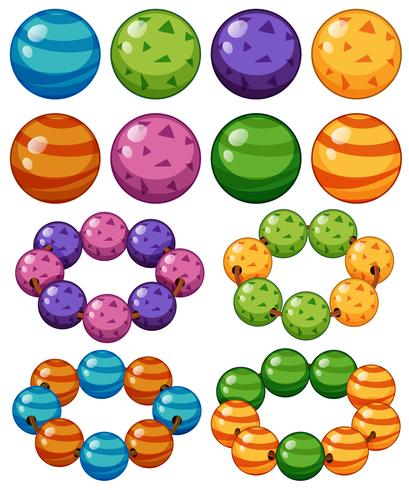 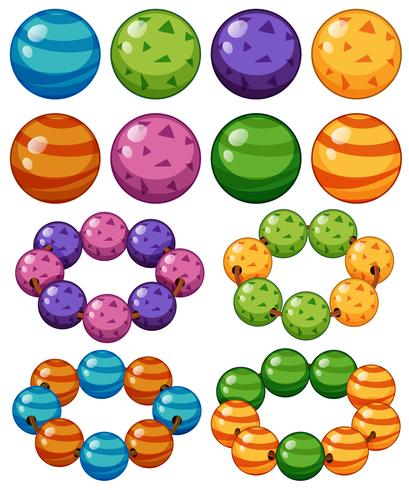 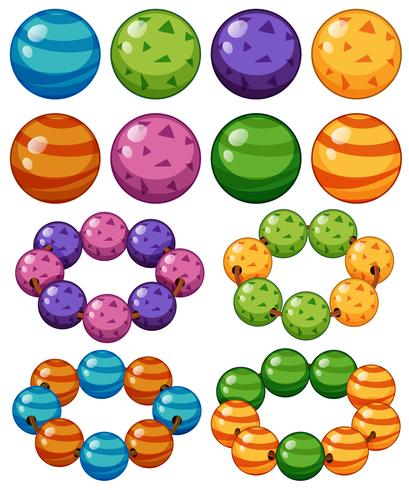 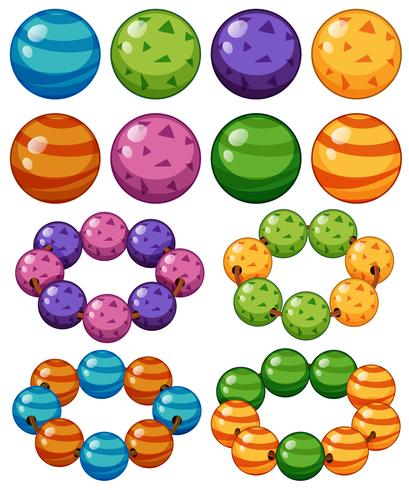 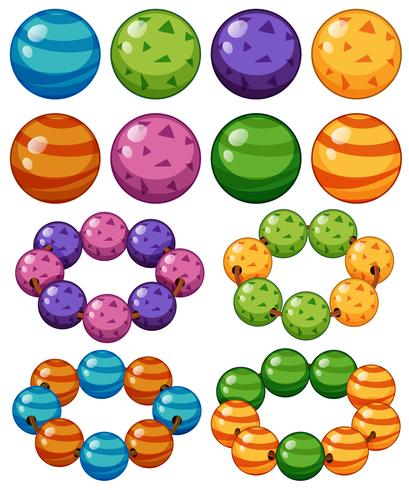 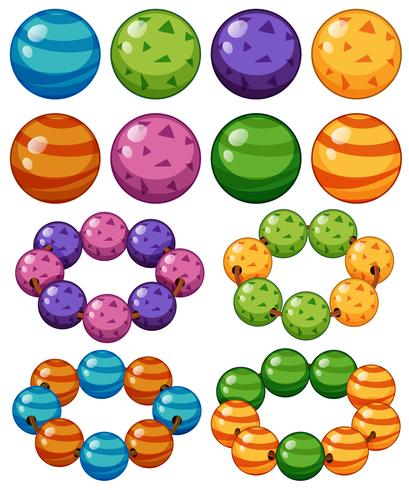 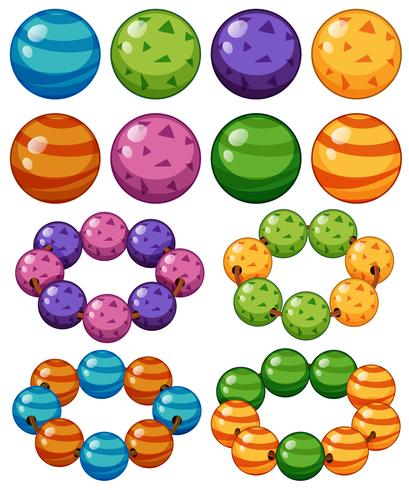 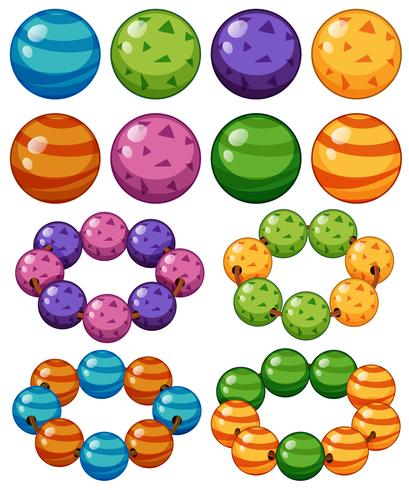 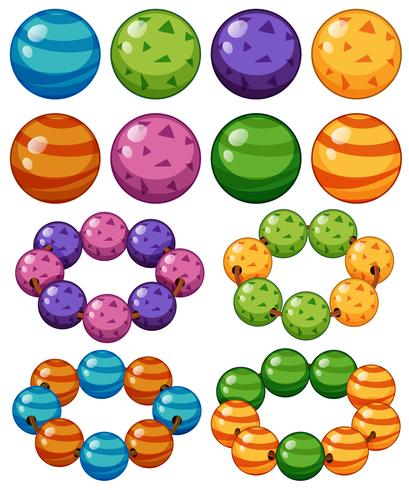 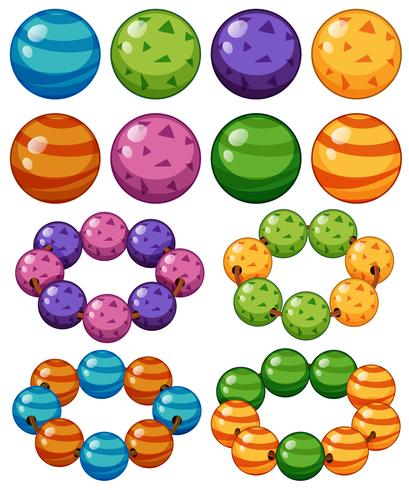 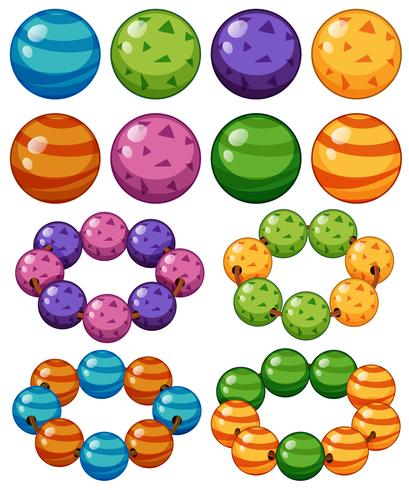 Deuxième situation
Ce matin, Pauline a apporté à l’école 241 billes. À la récréation du matin, elle en perd 25. Puis à la récréation de l’après-midi, elle en gagne 42. 
Combien a-t-elle de billes à la fin de la journée ?
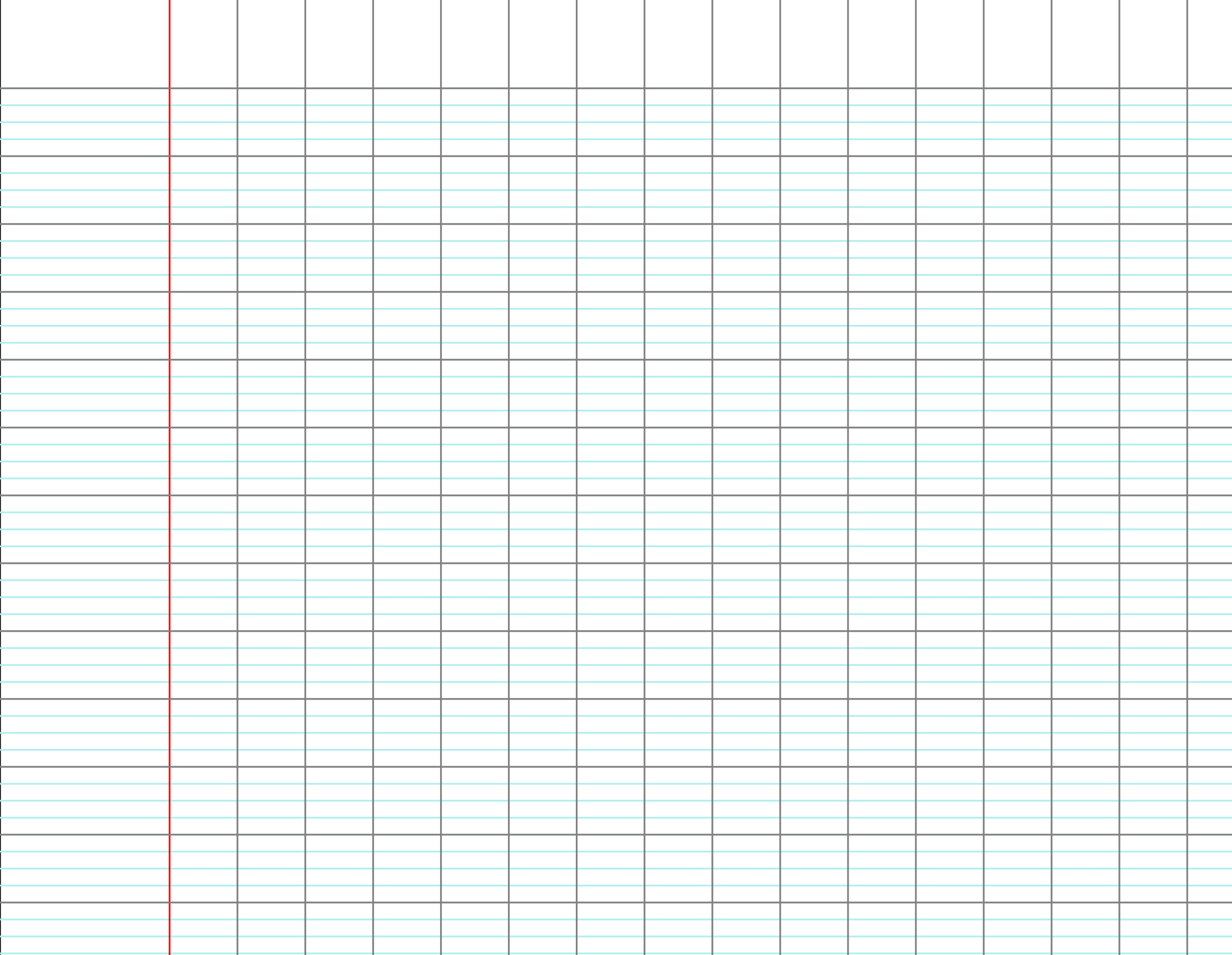 [Speaker Notes: 902]
Deuxième situation
Première situation
Ce matin, Pauline a apporté à l’école 241 billes. À la récréation du matin, elle en perd 25. Puis à la récréation de l’après-midi, elle en gagne 42. 
Combien a-t-elle de billes à la fin de la journée ?
Dans un train, il y a 241 passagers. Au premier arrêt, 25 passagers descendent et 42 passagers montent à bord. 
Combien y a-t-il de passagers dans le train après cet arrêt ?
[Speaker Notes: Diagrammes en barres = mêmes calculs]